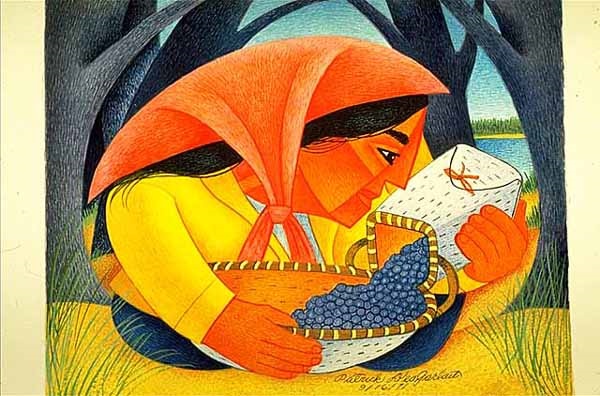 Start deck in “Slide Show” mode, 
and use your up/down arrow keys and/or 
your space bar to advance the slides
University of Minnesota Duluth
Tim Roufs
© 2010-2024
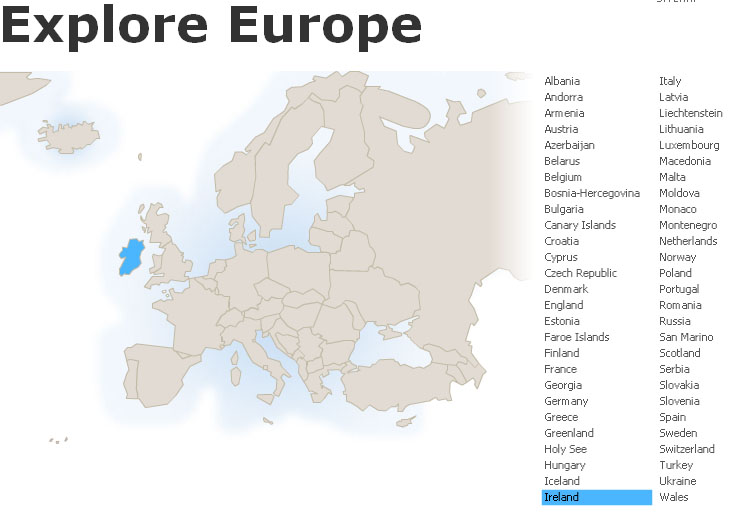 How to find links to
Food Information
on
Countries . . .
and Cuisines . . .
Anthropology of Food
University of Minnesota Duluth
Tim Roufs  © 2010-2024
REM
indicates that the materials
are a          REMinder 
and are thus being repeated . . .
REMinder
there are many links to 
food information on “countries, cultures, regions, areas and territories . . .” and cuisines on the course WebPages
and one or more of these
might prove interesting, and useful with your class project
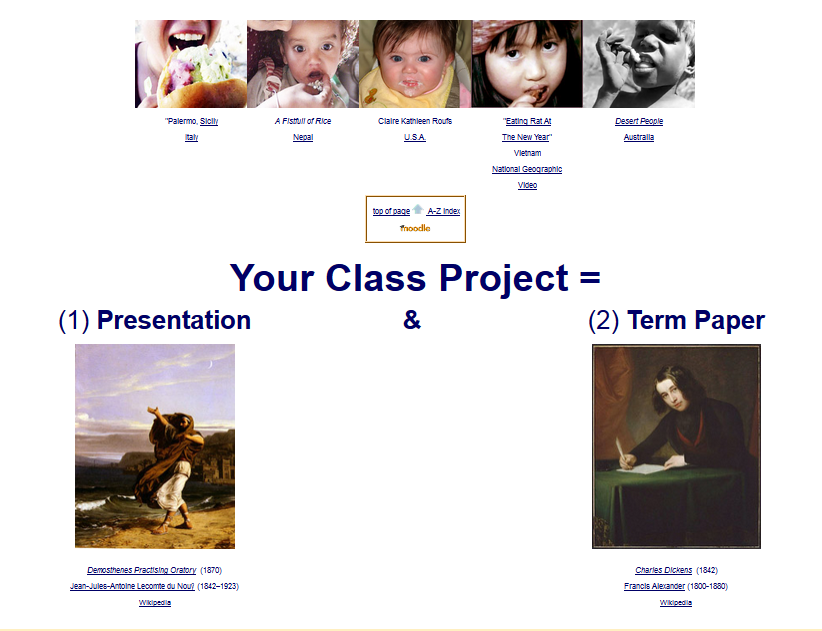 In addition, the A - Z information should also be very useful when it comes time to start thinking about your class project
you can just click on 
the A-Z index in your Canvas home to find the country or culture you’re interested in . . .

click “A” for “Afghanistan” . . . “W” for “Wallonia (Belgium)”
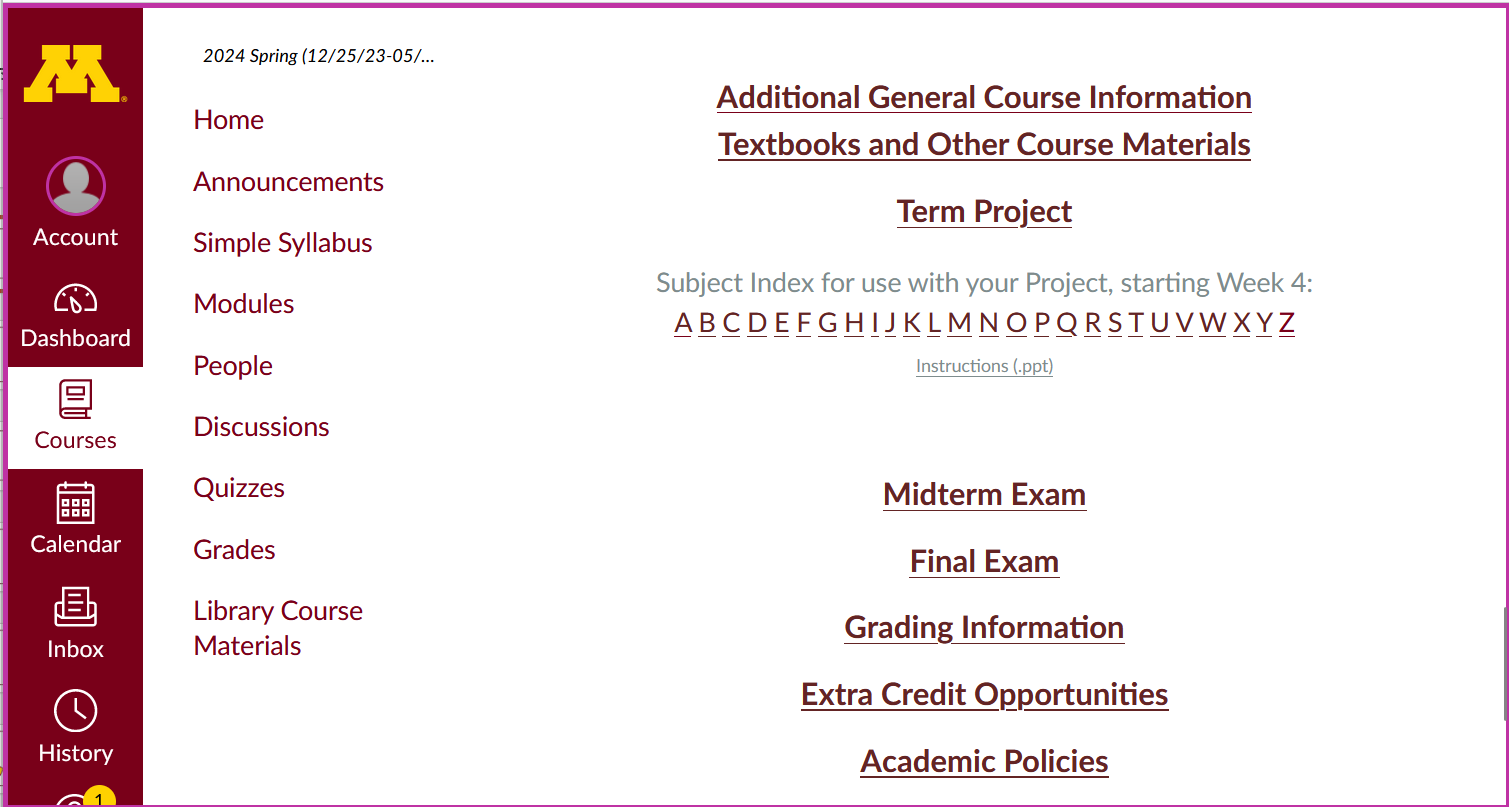 They will be useful later on with your project . .
A-Z Subject Index links
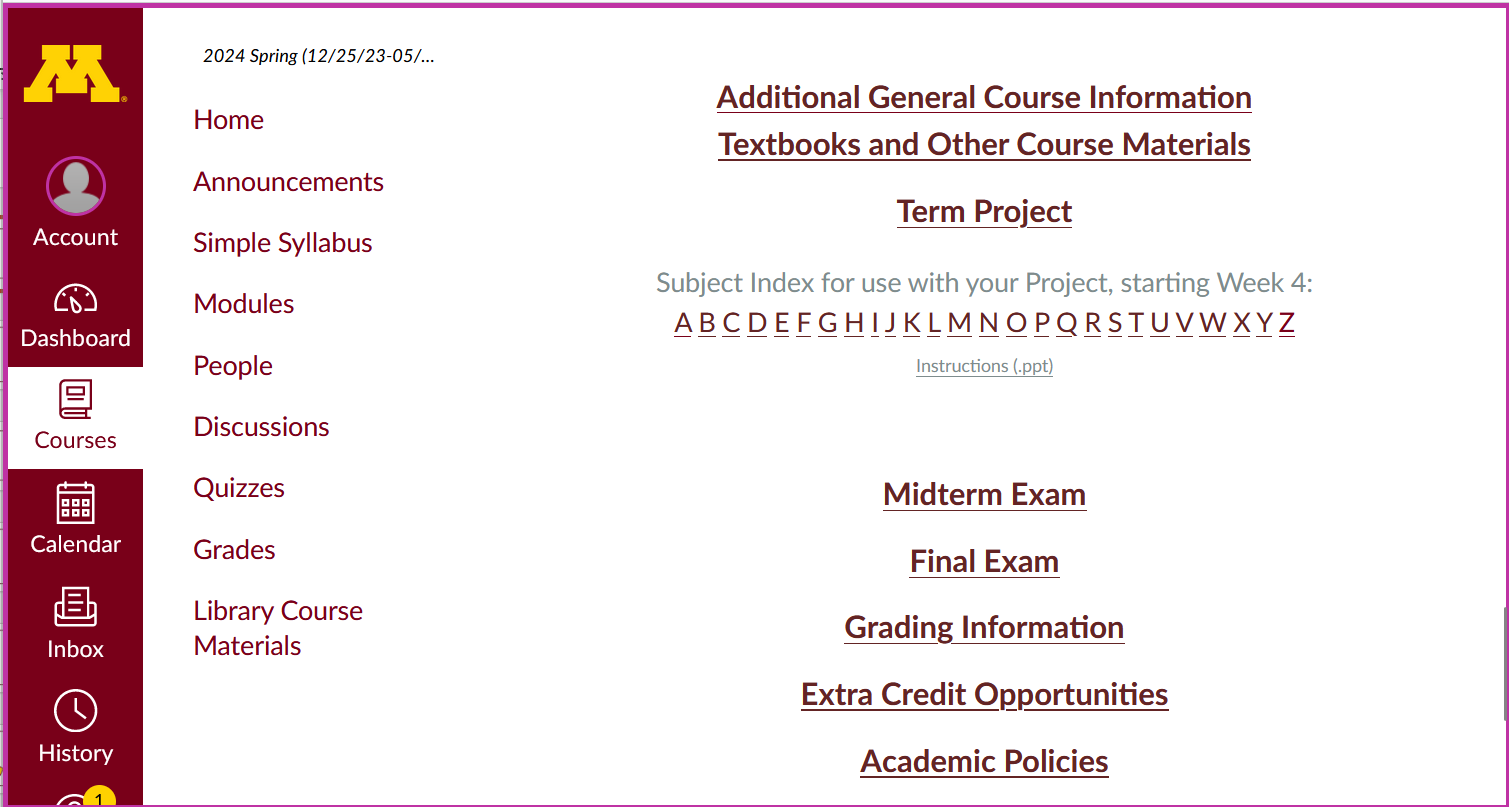 click “A” for “Afghanistan” . . .
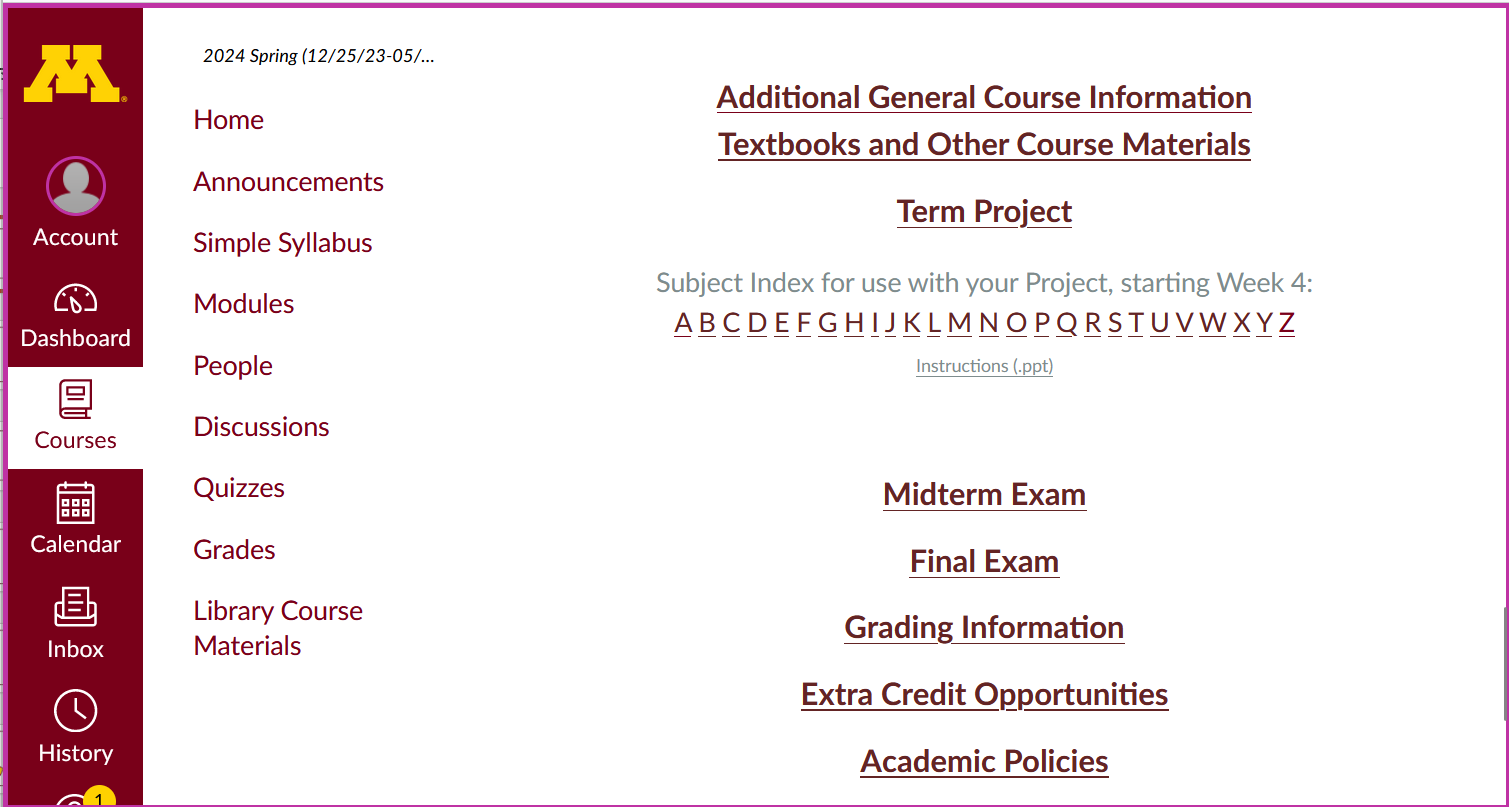 click “W” for “Wallonia” (in Belgium) . . .
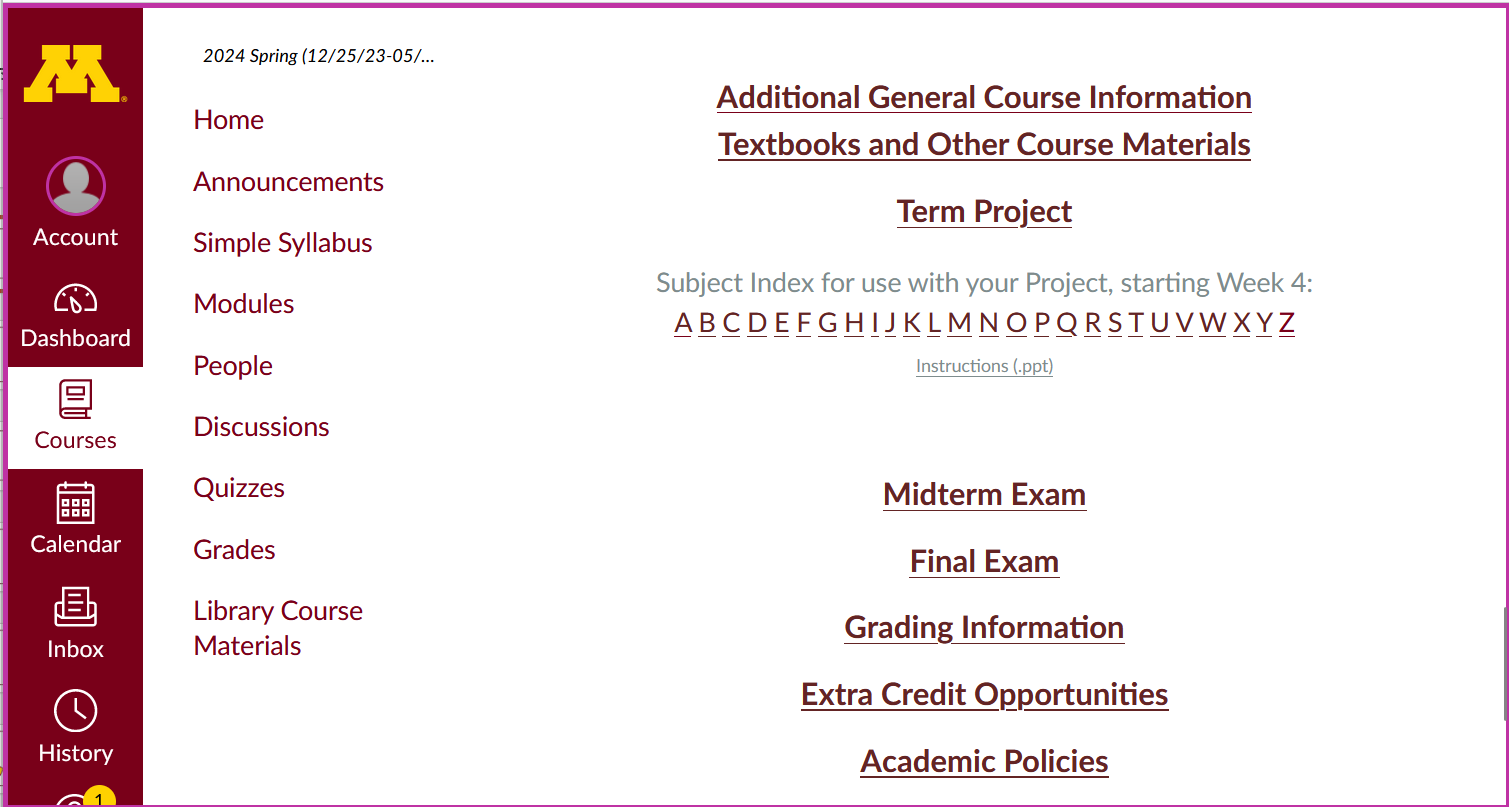 and so forth . . .
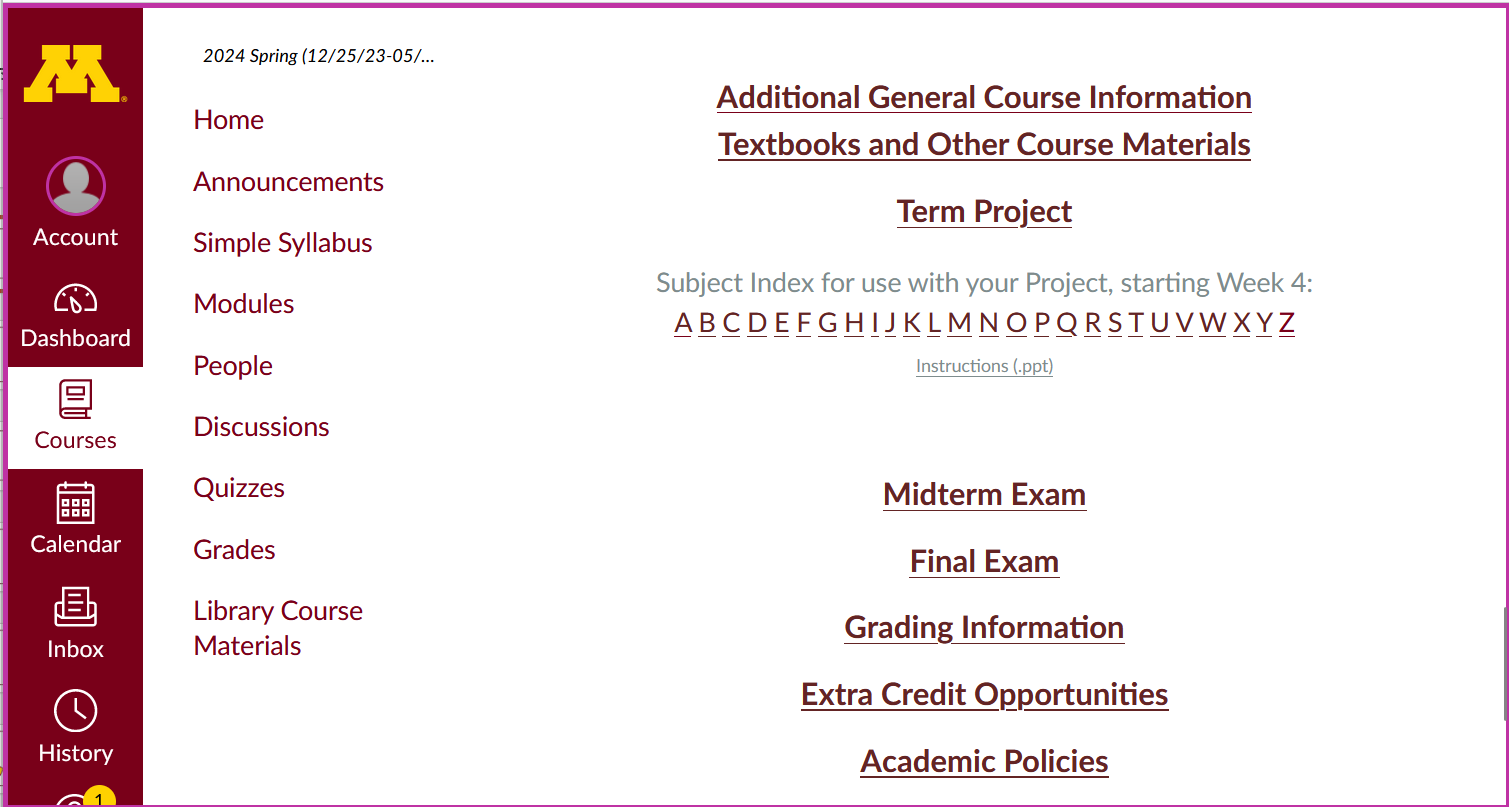 or you can click on “C” and then go to lists of countries . . .
and there is a course WebPage listing all of the countries, cultures and areas available for this course . . .
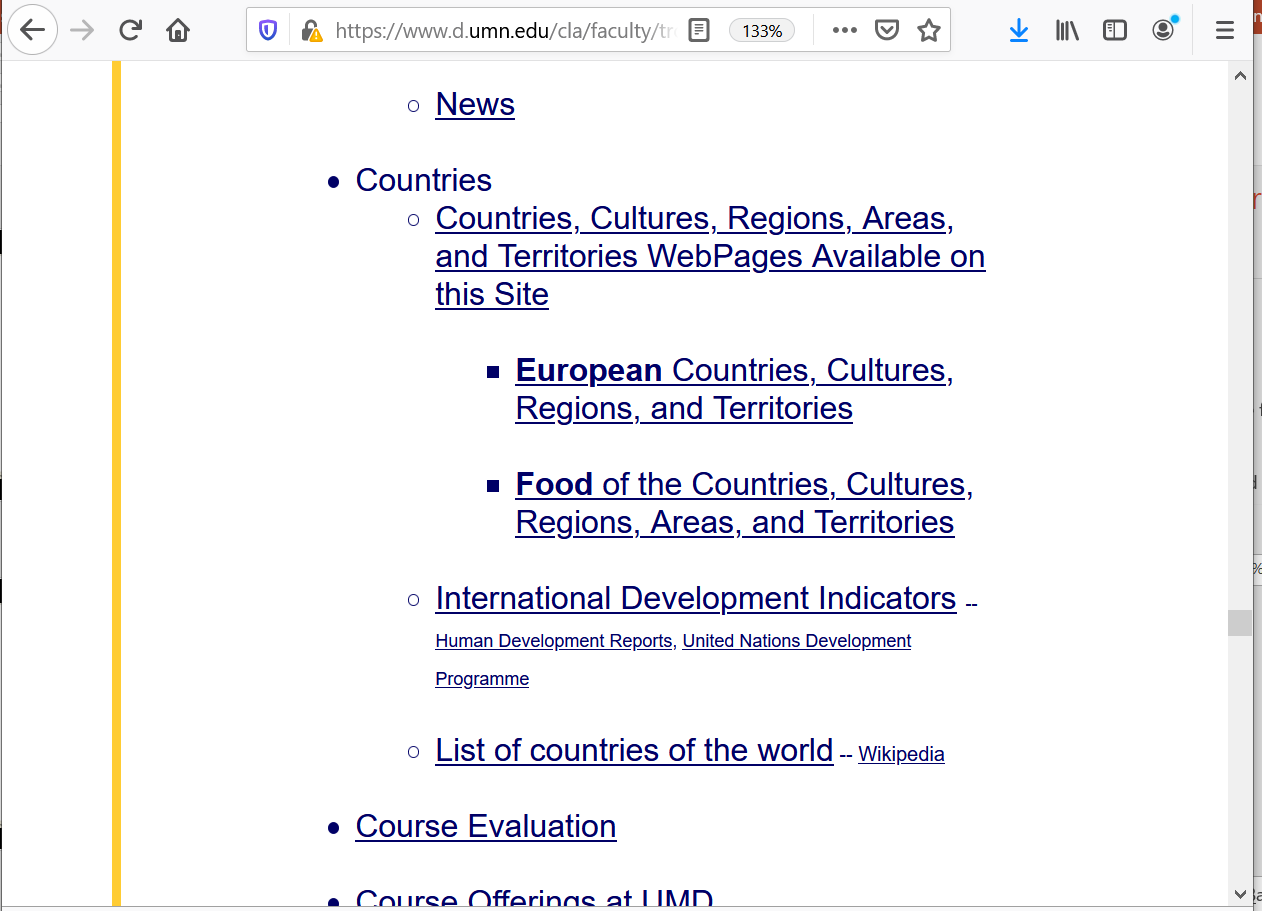 If you click on “C” and go to “Countries” you have three options:
ALL countries that are available
EUROPEAN countries
FOOD LINKS on countries
for this course use the
third list, 
the FOOD LINKS list . . .
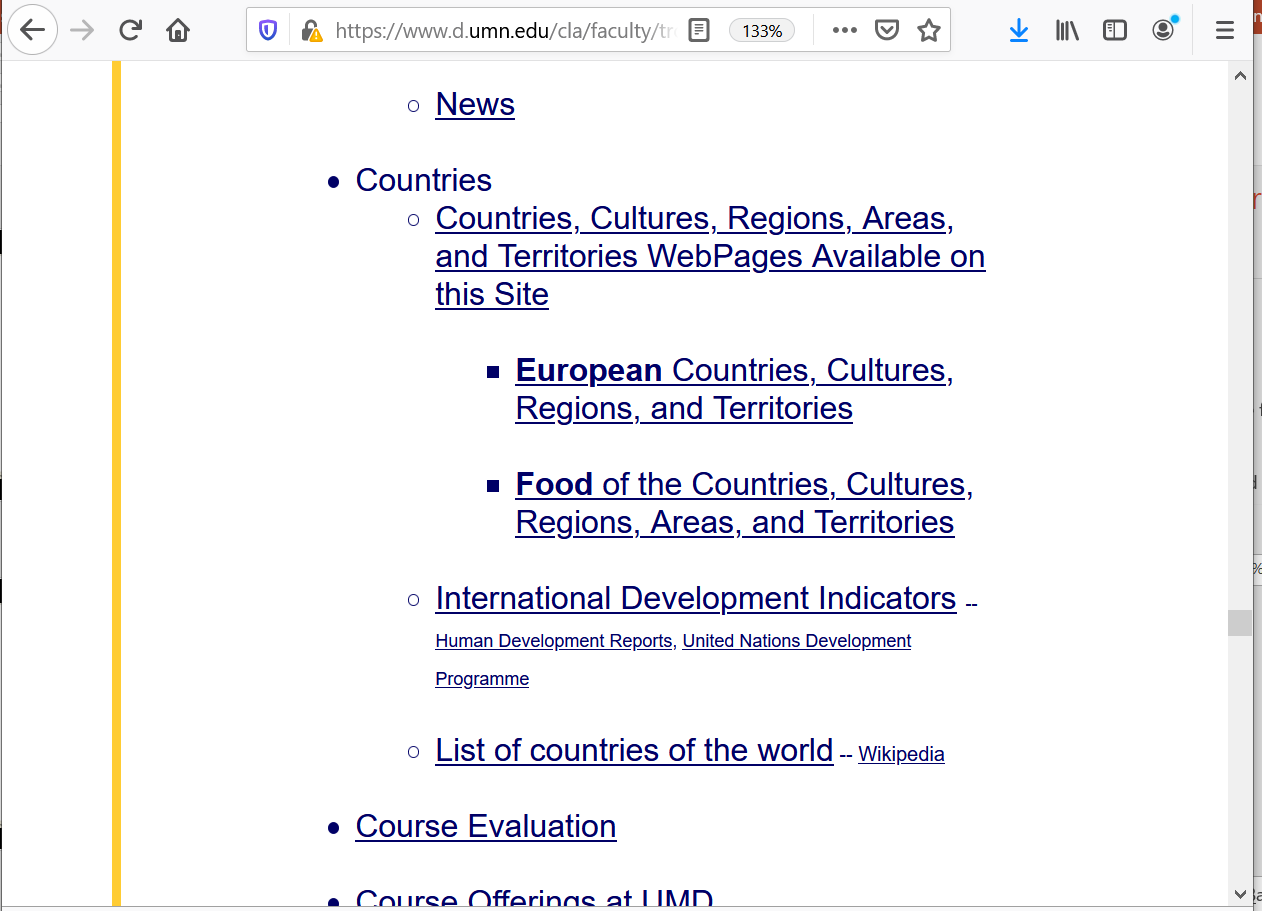 to get to that course WebPage just click on the 
“Cuisines of Countries / Cultures . . .” link in the middle section 
of your Canvas Home Page . . .
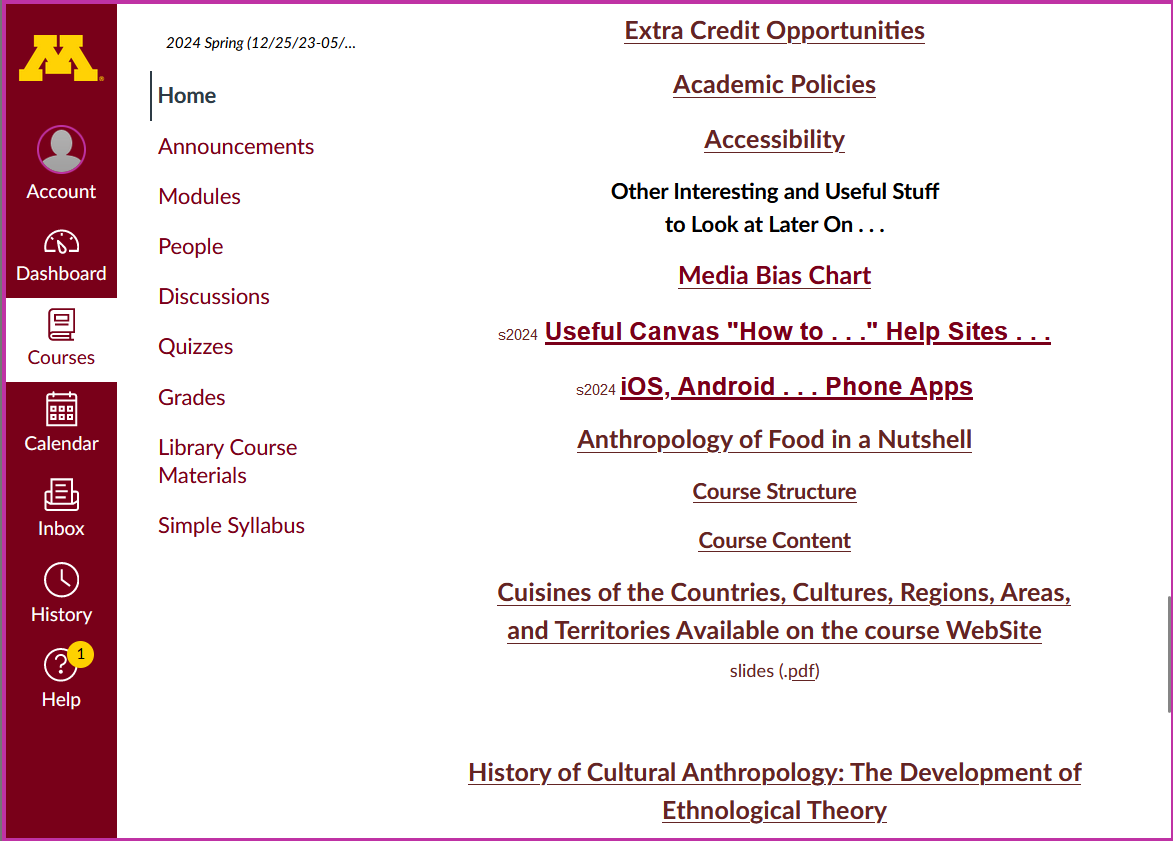 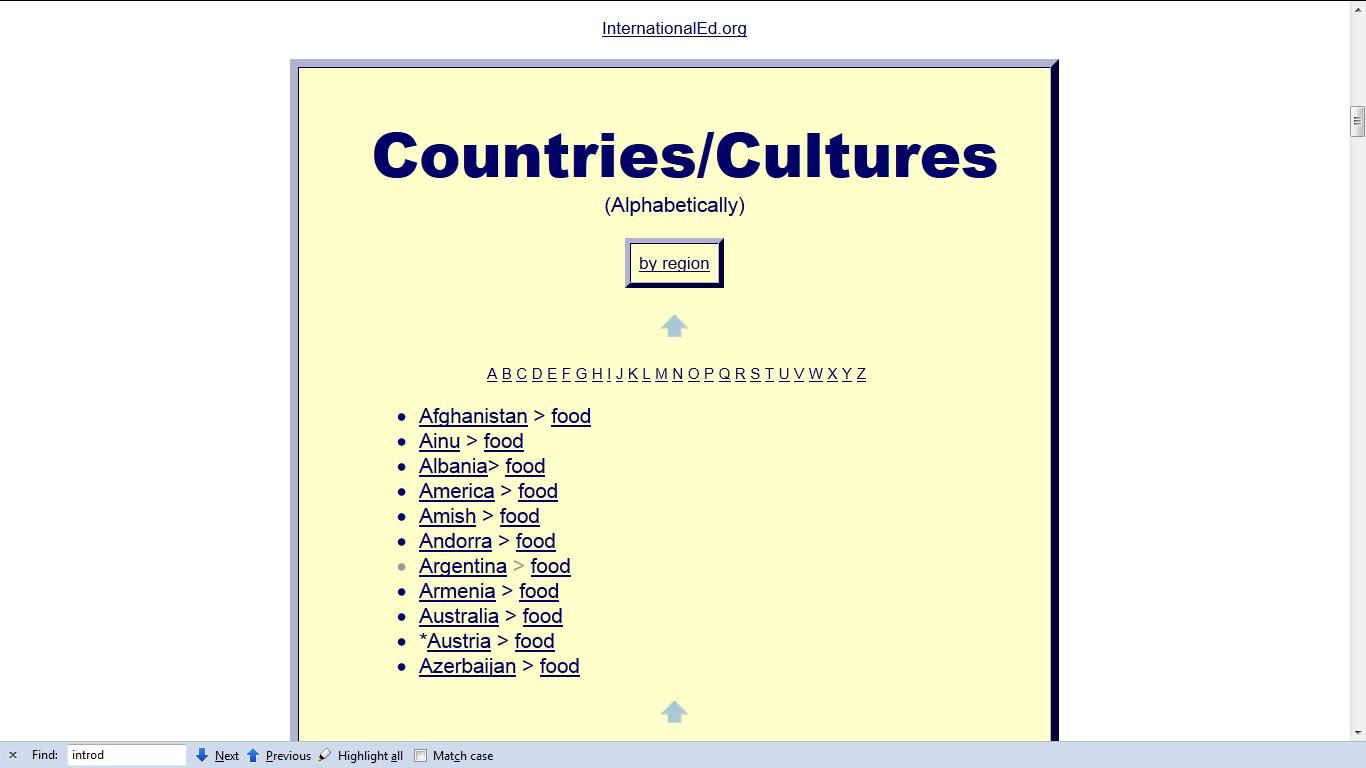 the countries . . . page looks like this
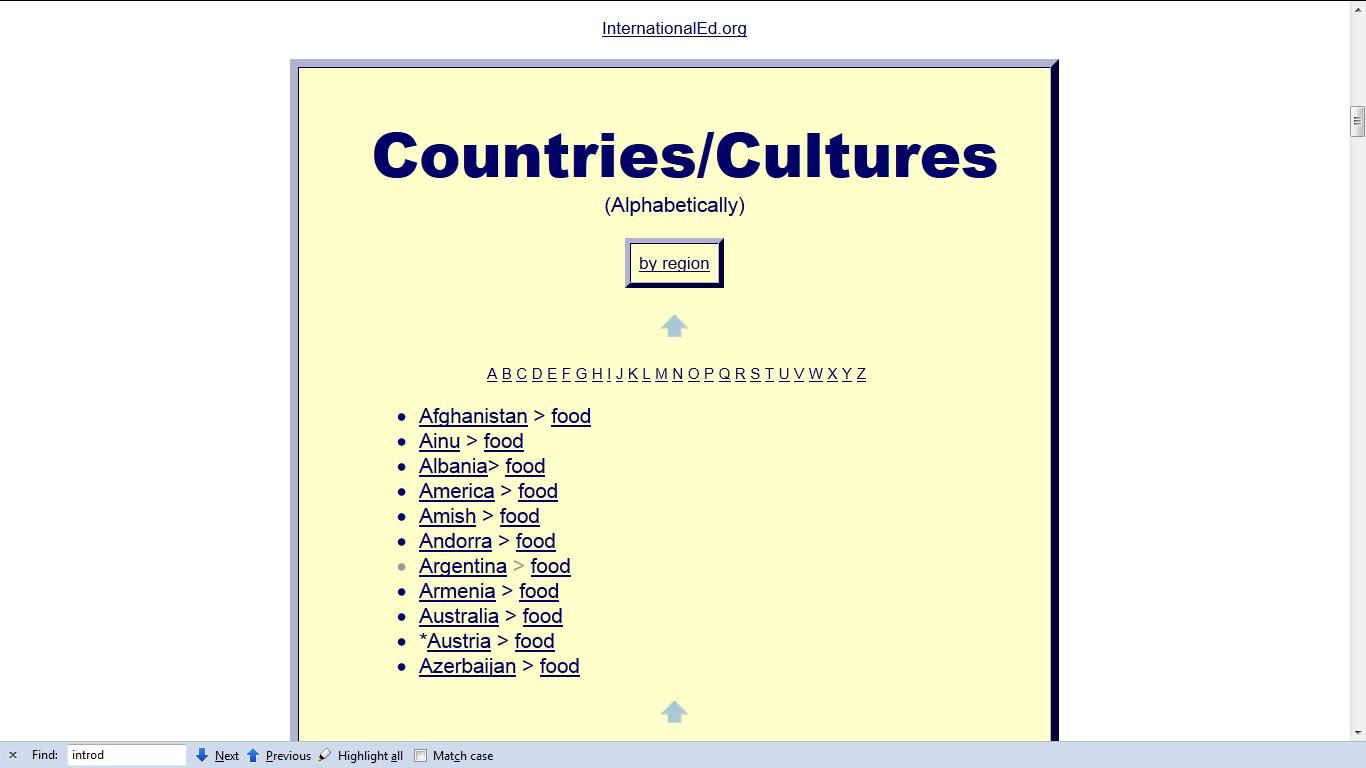 scroll down for the individual countries . . .
or use the page A-Z . . .
the countries . . . page looks like this
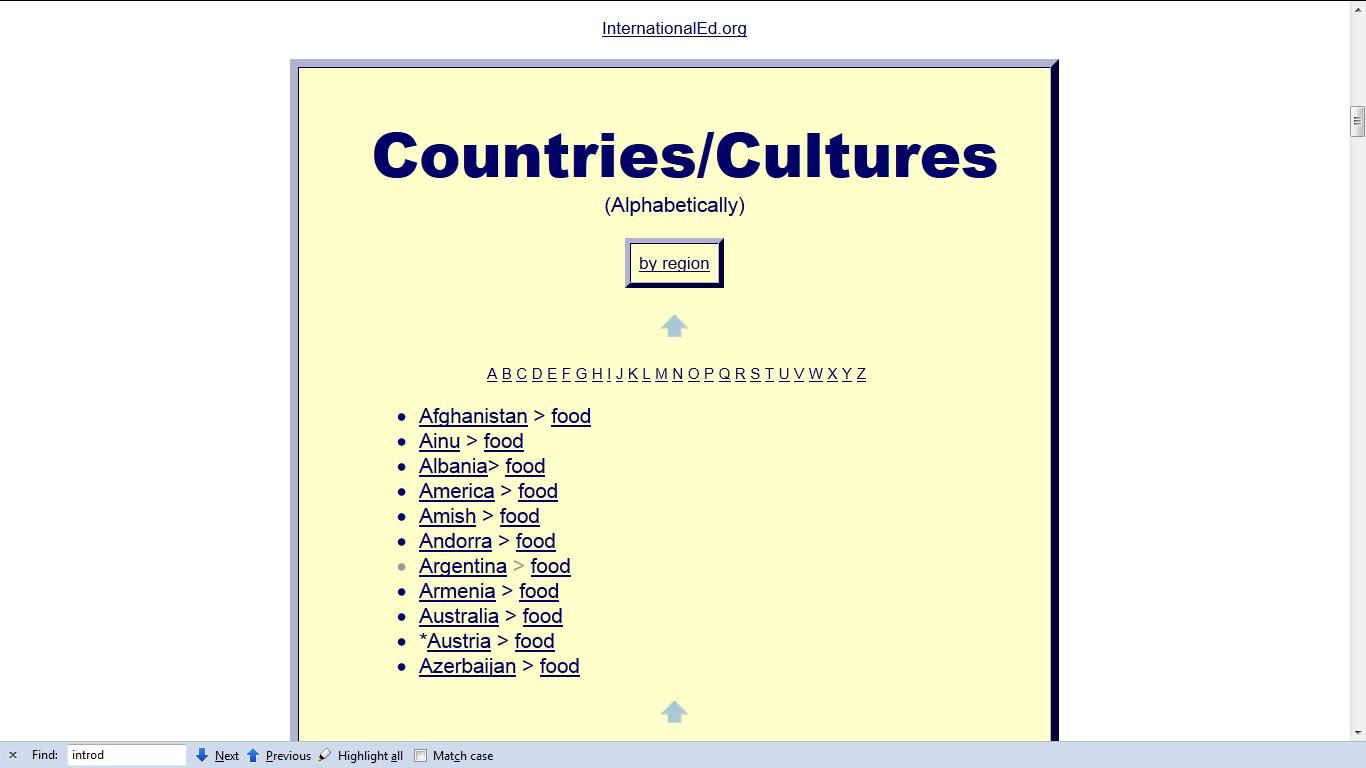 scroll down for the individual countries . . .
or use the page A-Z . . .
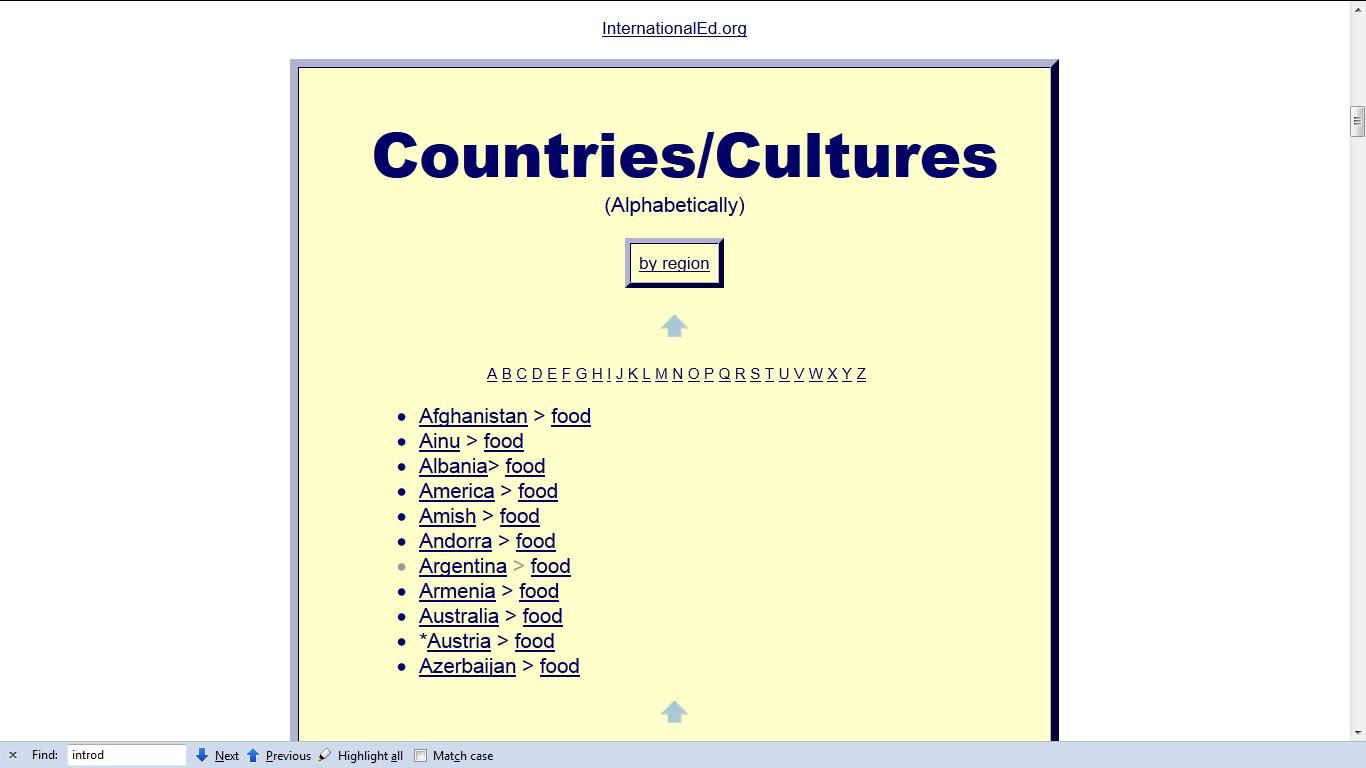 where to go?
where to go?
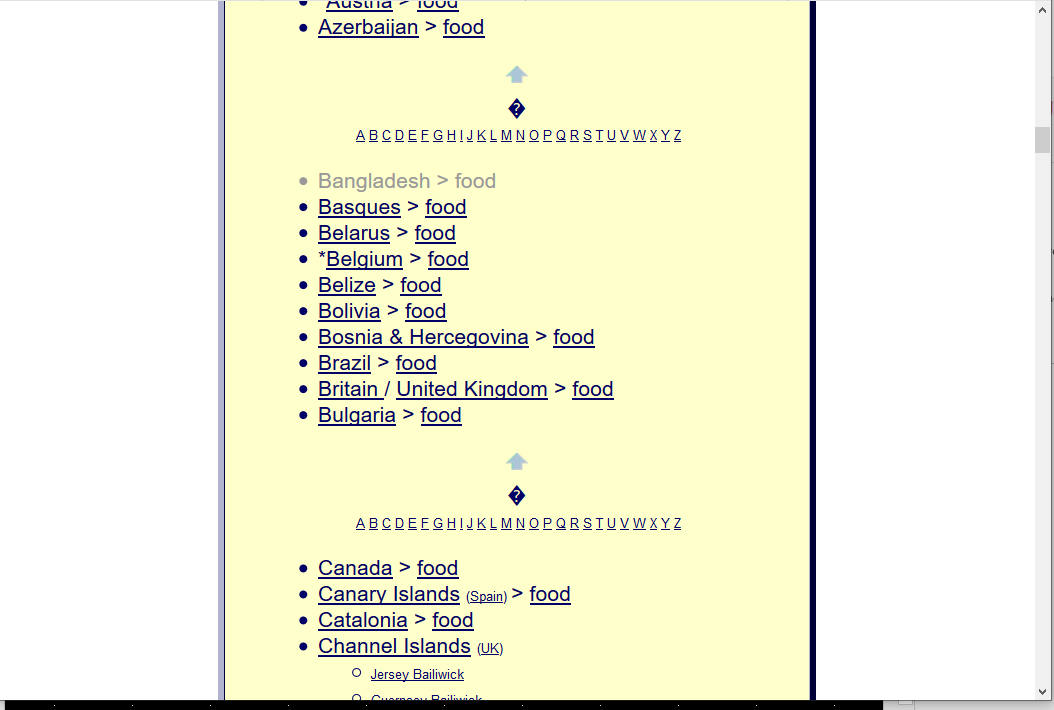 how about Belgium?
the first horse meat that I (knowingly) ate was in Belgium

the best restaurant meal that I have ever eaten was in 
Bruges, Belgium 
(“the most romantic city in the world”)

[these two events are unrelated]
the first horse meat that I (knowingly) ate was in Belgium

the best restaurant meal that I have ever eaten was in 
Bruges, Belgium 
(“the most romantic city in the world”)

[these two events are unrelated]
so let’s go to Belgium . . .
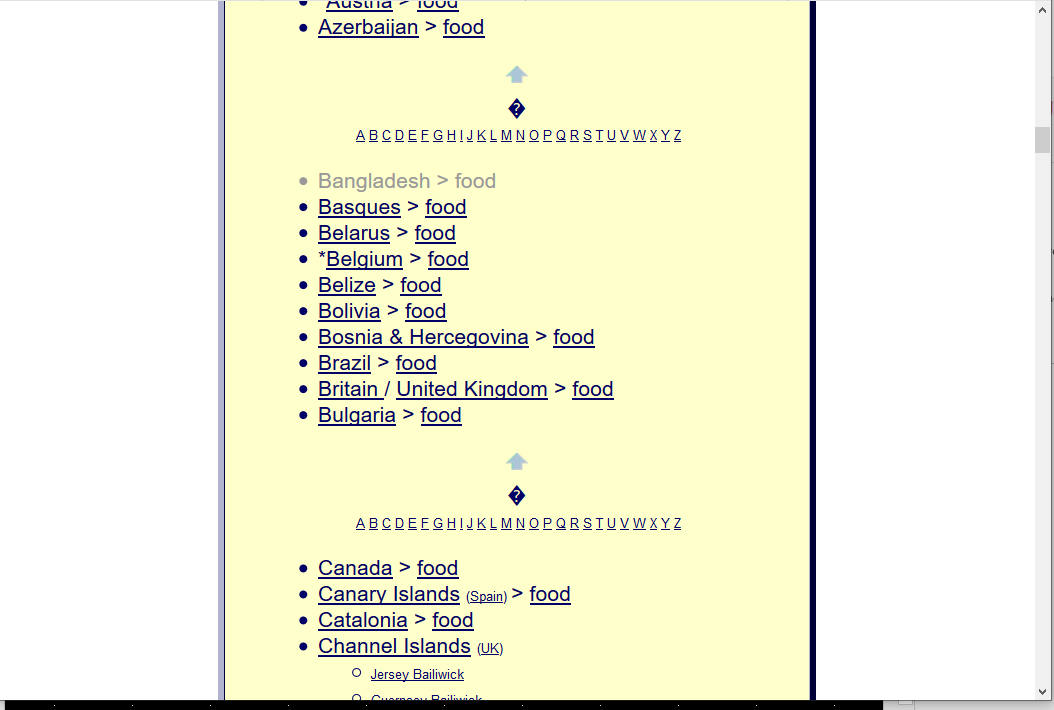 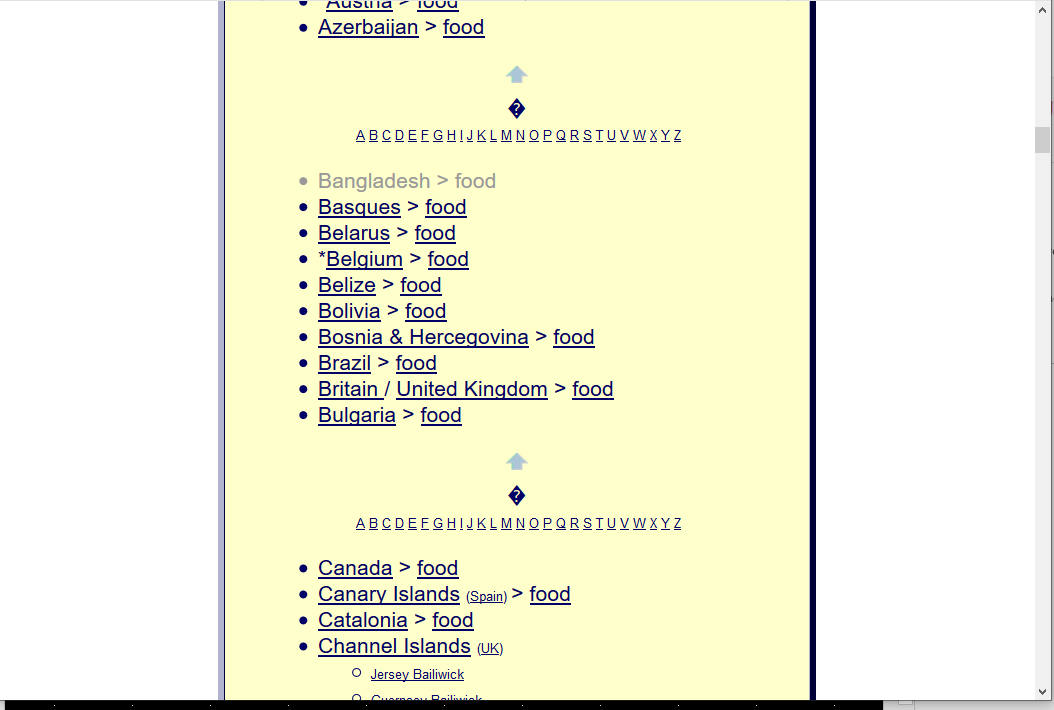 Belgium is divided (some say “split”) into three major cultural groups . . .
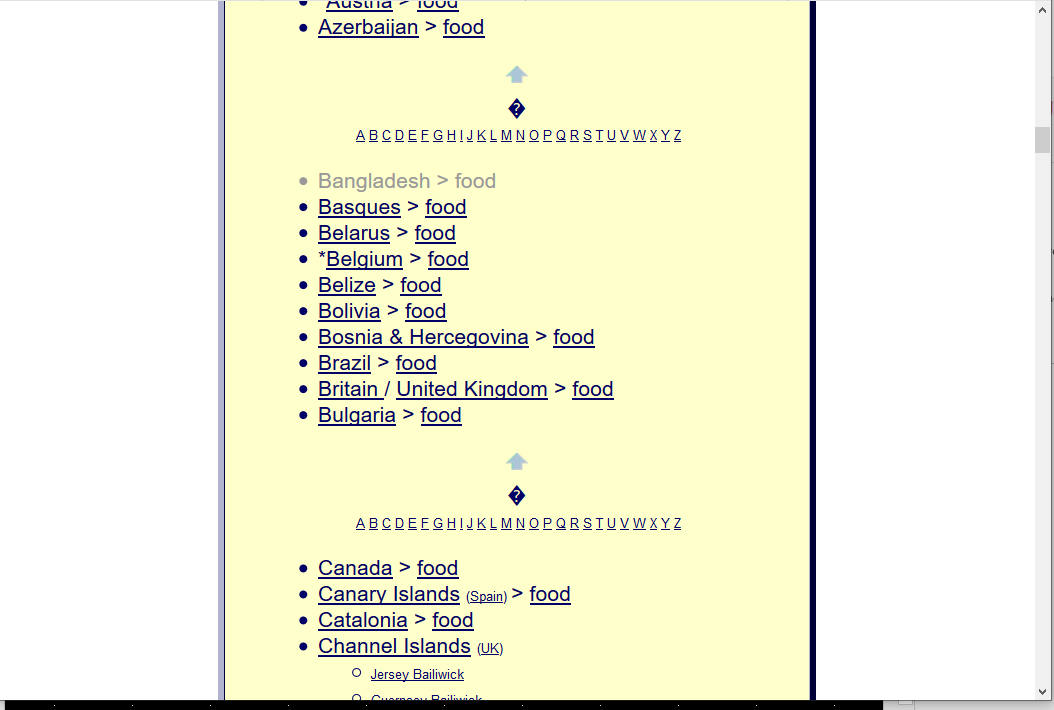 Waloons
Flemish
People in Brussels
Belgium is divided (some say “split”) into three major cultural groups . . .
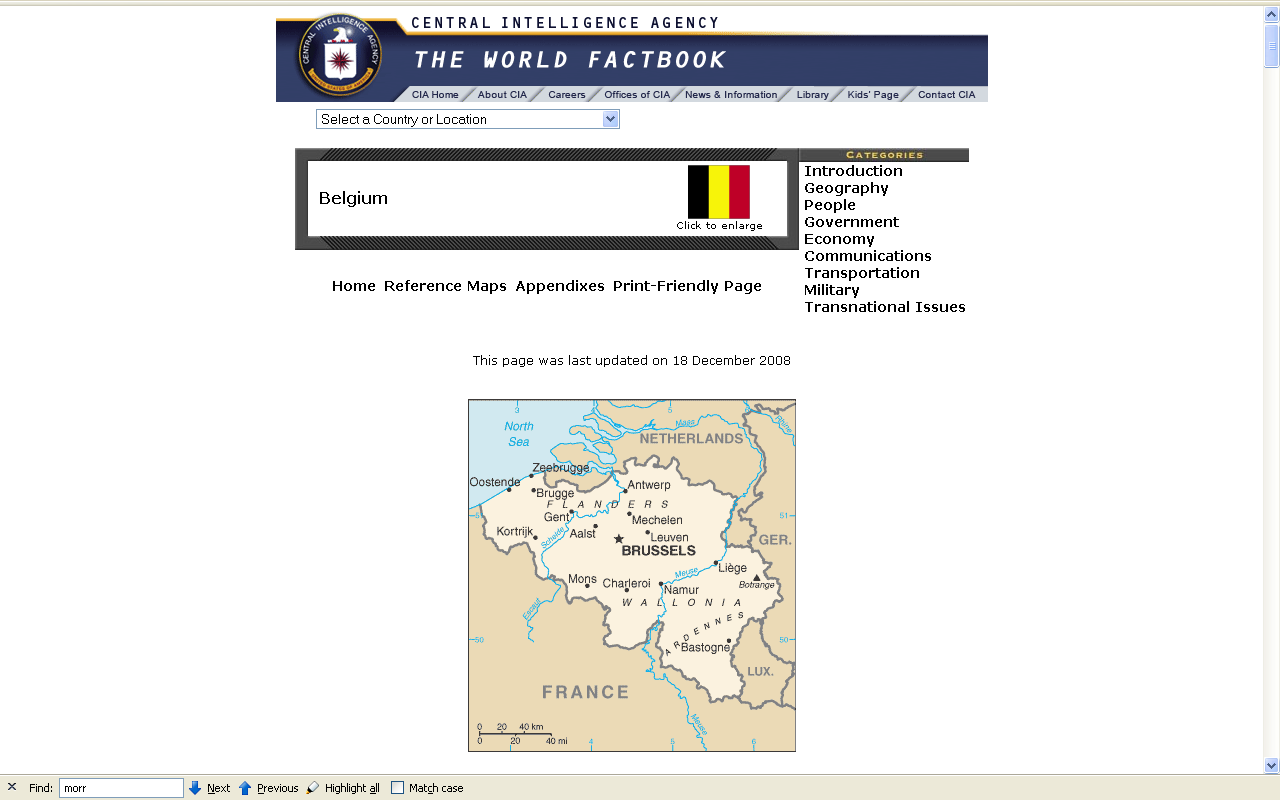 Waloonia
(French Speaking)
(Catholic)
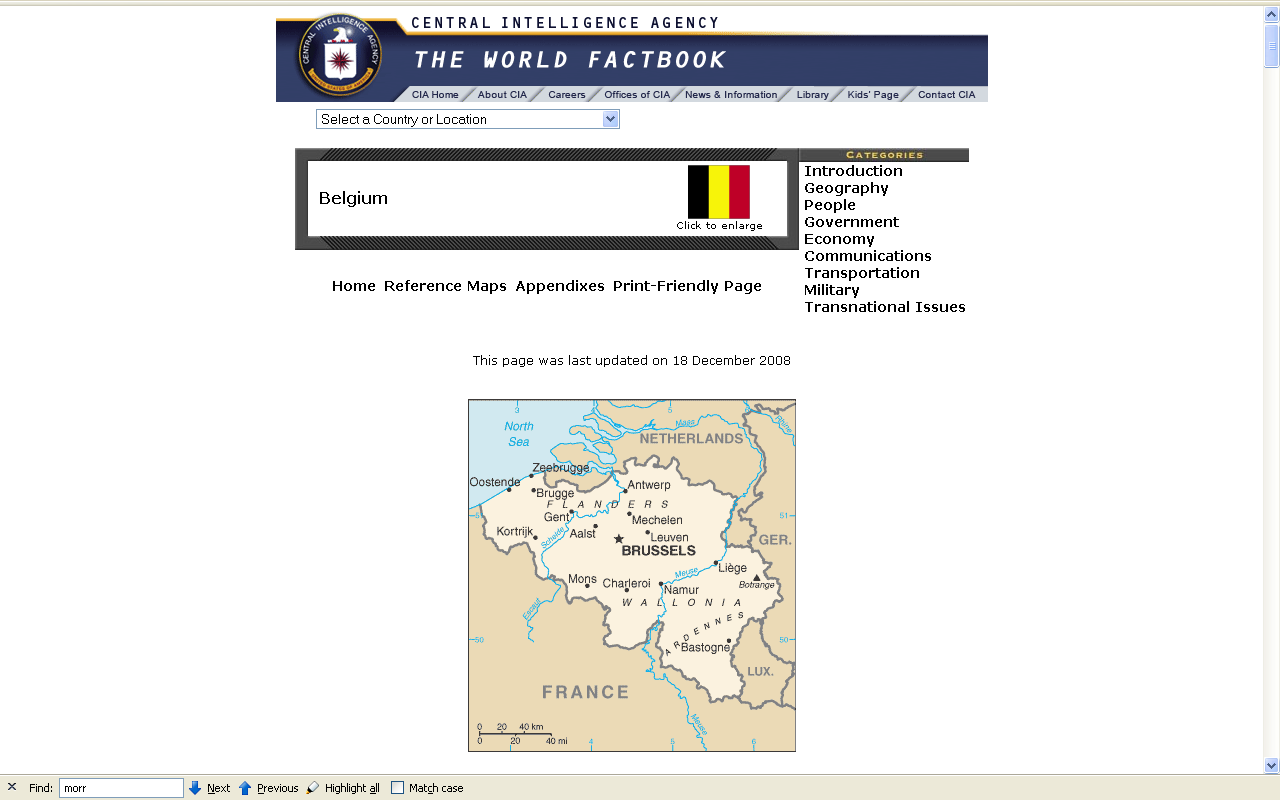 Flanders
(Flemish Speaking)
(Catholic)
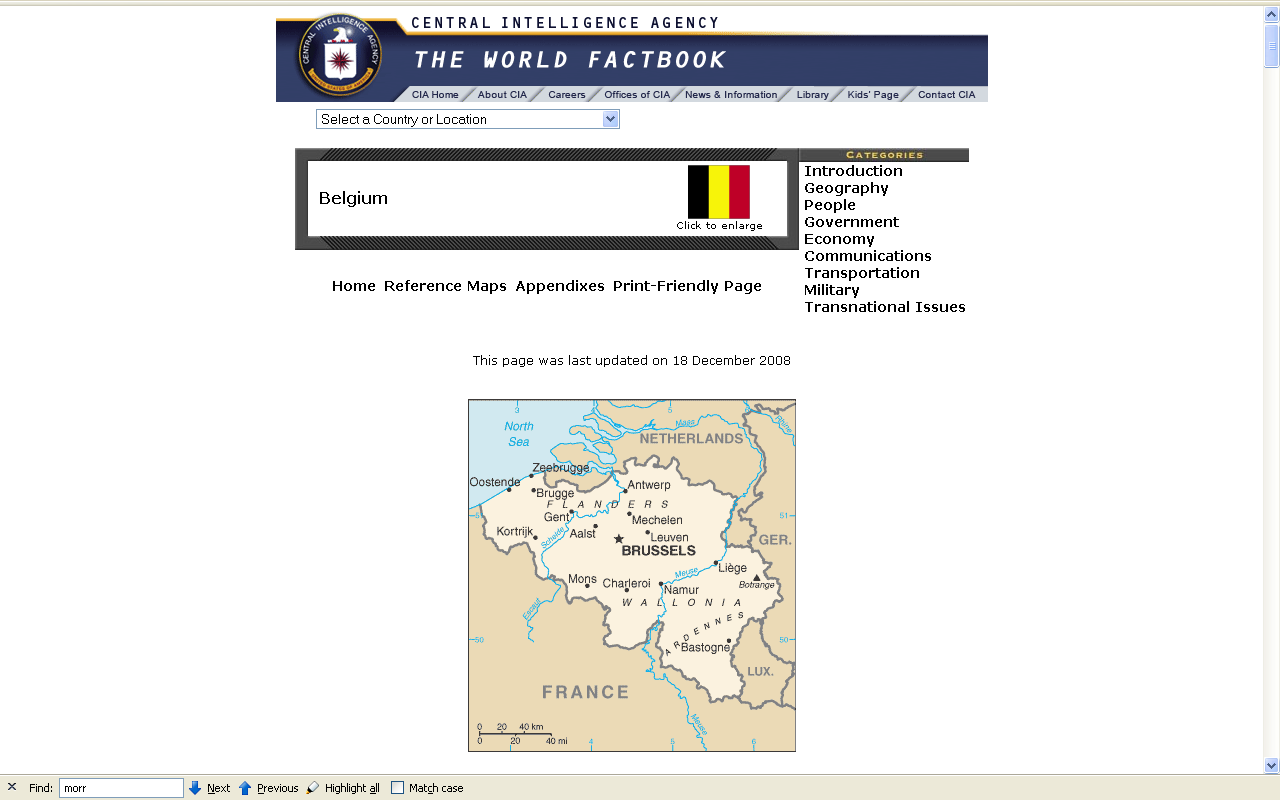 Brussels tends to operate as a separate “region”
(Multilingual)
(Catholic)
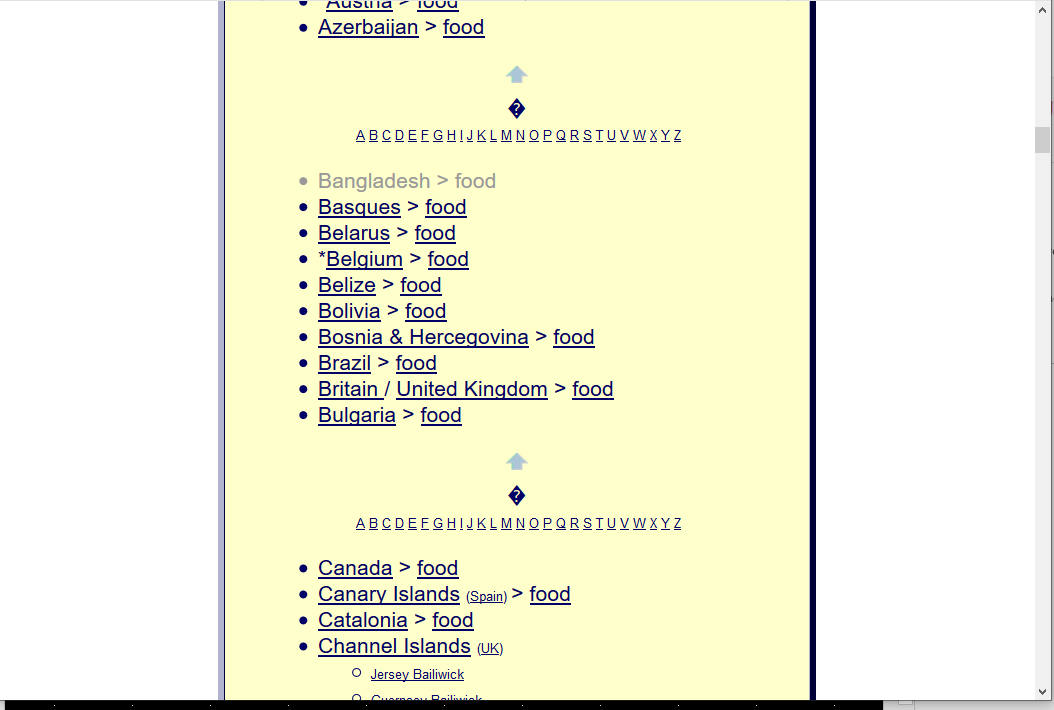 click on “Belgium” to start your trip
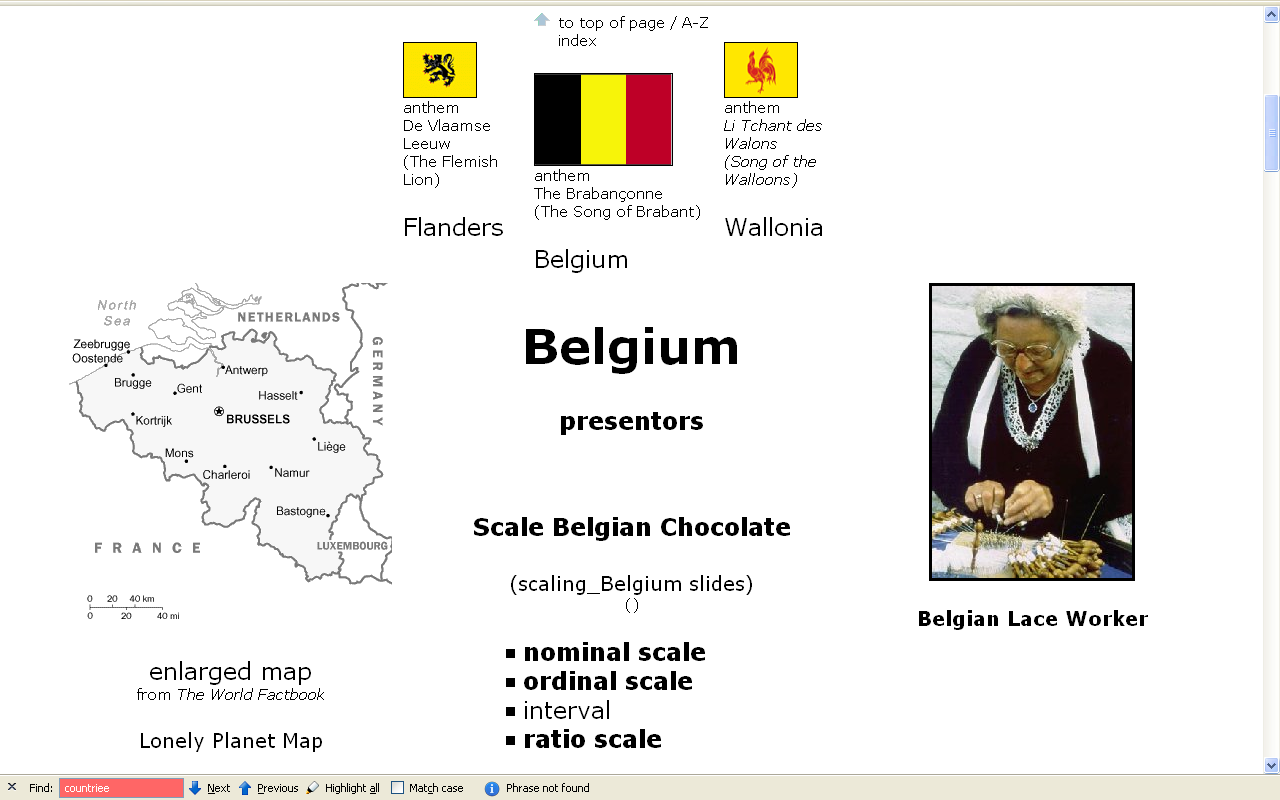 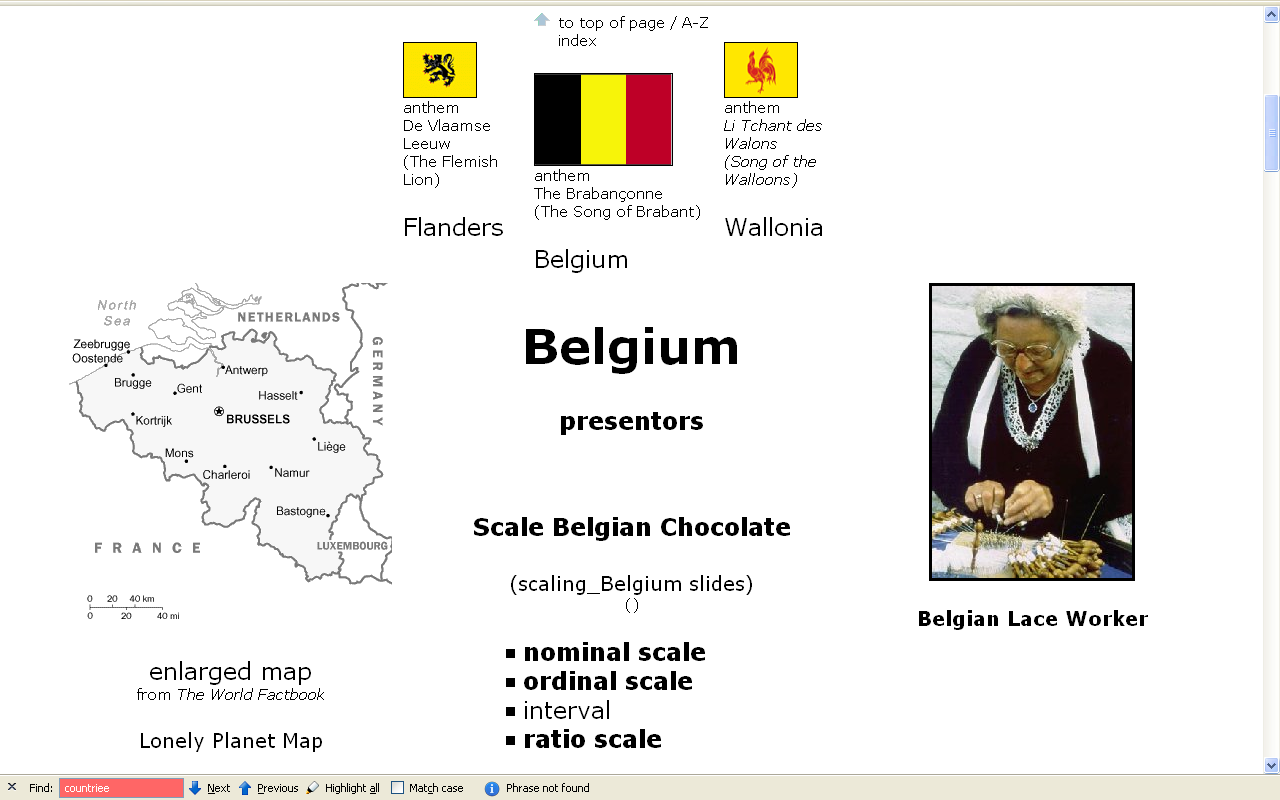 note the three divisions:
Belgium (the country)
Flanders
Wallonia
Belgium, as well as the rest of the sites listed in the textbook have a list of primary resources (useful for your class project) listed prominently towards the top of their pages . . .
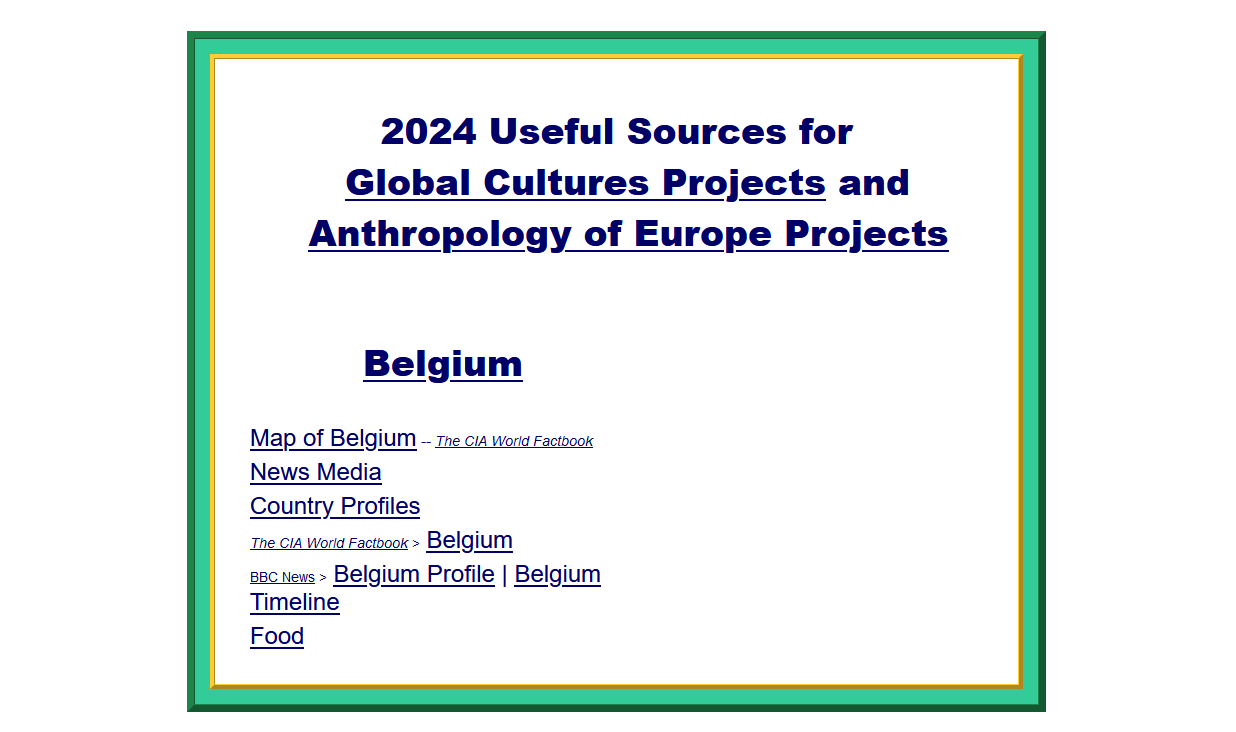 Towards the top of a country’s listings there is a handy set of links to food, news, maps, and profiles . . .
And there are a lots of interesting and fun things to learn about the countries.
In Belgium, for e.g. . . .
Food Trivia 1:
in Belgium there is no such thing as a “Belgian waffle”
Food Trivia 2:
but there is a “Brussels sprout”
“Brussels sprouts as we now know them were grown possibly as early as the 1200s in what is now Belgium”.
Wikipedia
Format Factoid: This is the way most Europeans punctuate a “full stop” at the end of a sentence with a quotation mark
  
in the U.S.A. it is conventionally just the reverse
“Brussels sprouts as we now know them were grown possibly as early as the 1200s in what is now Belgium”.
Wikipedia
Food Trivia 3:
“french fries”
are 
French-speaking
Belgium fare, 
not French . . .
Food Trivia 3:
“french fries”
are 
French-speaking
Belgium fare, 
not French . . .
Format Factoid: 
“french fries” is not capitalized
Food Trivia 3:
“french fries”
are 
French-speaking
Belgium fare, 
not French . . .
(. . . a fact most American national politicians apparently were ignorant of when they once voted to serve only “freedom fries” in Washington when France wouldn’t support the second war in Iraq . . .)
. . . but more to the point, speaking of “french” fries, what’s in a name anyway?

Some folks love “escargot”, aka “snails”, 
but wouldn’t think of eating “slugs”, even if they were “freedom slugs” . . .
. . . but more to the point, speaking of “french” fries, what’s in a name anyway?

some folks love “escargot”, aka in English as “snails”, 
but wouldn’t think of eating “slugs”, even if they were “freedom slugs” . . .
. . . but more to the point, speaking of “french” fries, what’s in a name anyway?

some folks love “escargot”, aka in English as “snails”, 
but wouldn’t think of eating “slugs”, even if they were “freedom slugs” . . .
. . . back to the other items on the Belgium page . . .
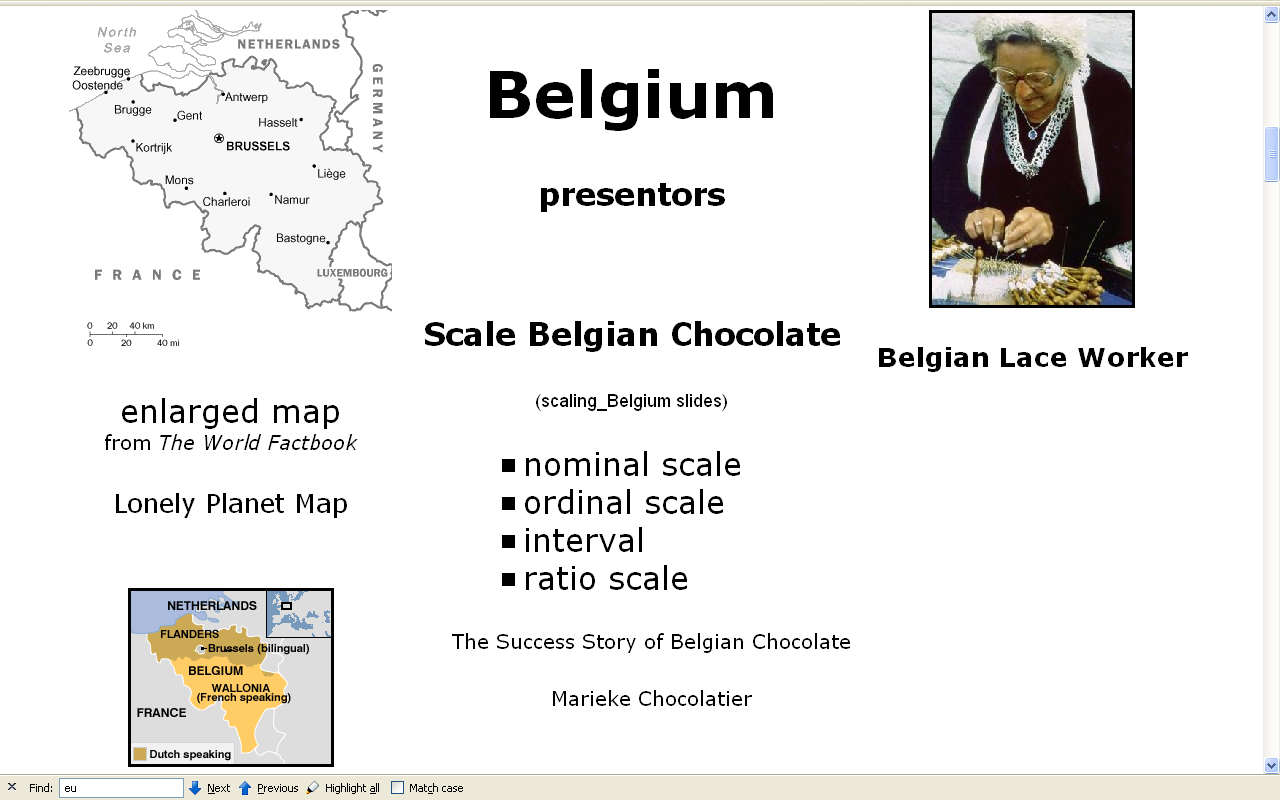 the food information is indexed on the WebPage page . . .

if you click on “food” from the index page that will take you directly there . . .
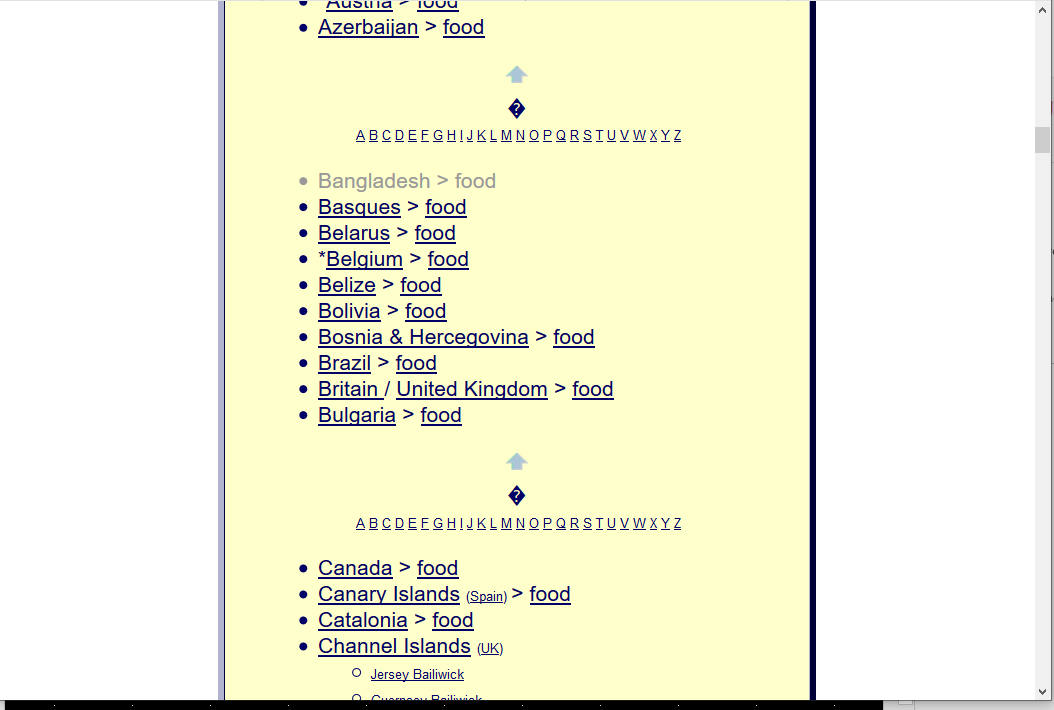 click on “food” to go
directly to the food section of the country’s class WebPage
have a look at some of the other items on the page as you’re looking for the food section

they tell you a lot about the country

for e.g., note that Belgium has 
three national anthems as well as three flags
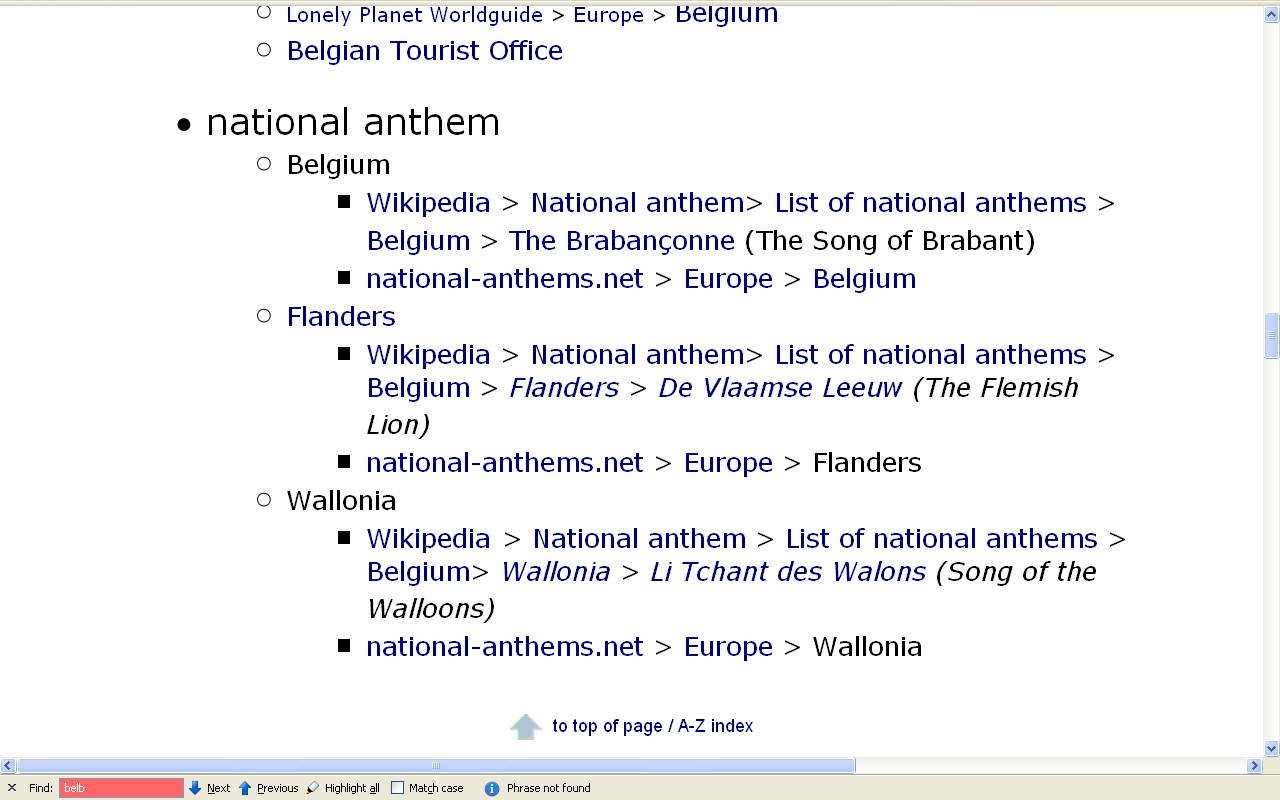 . . . the major regions . . .
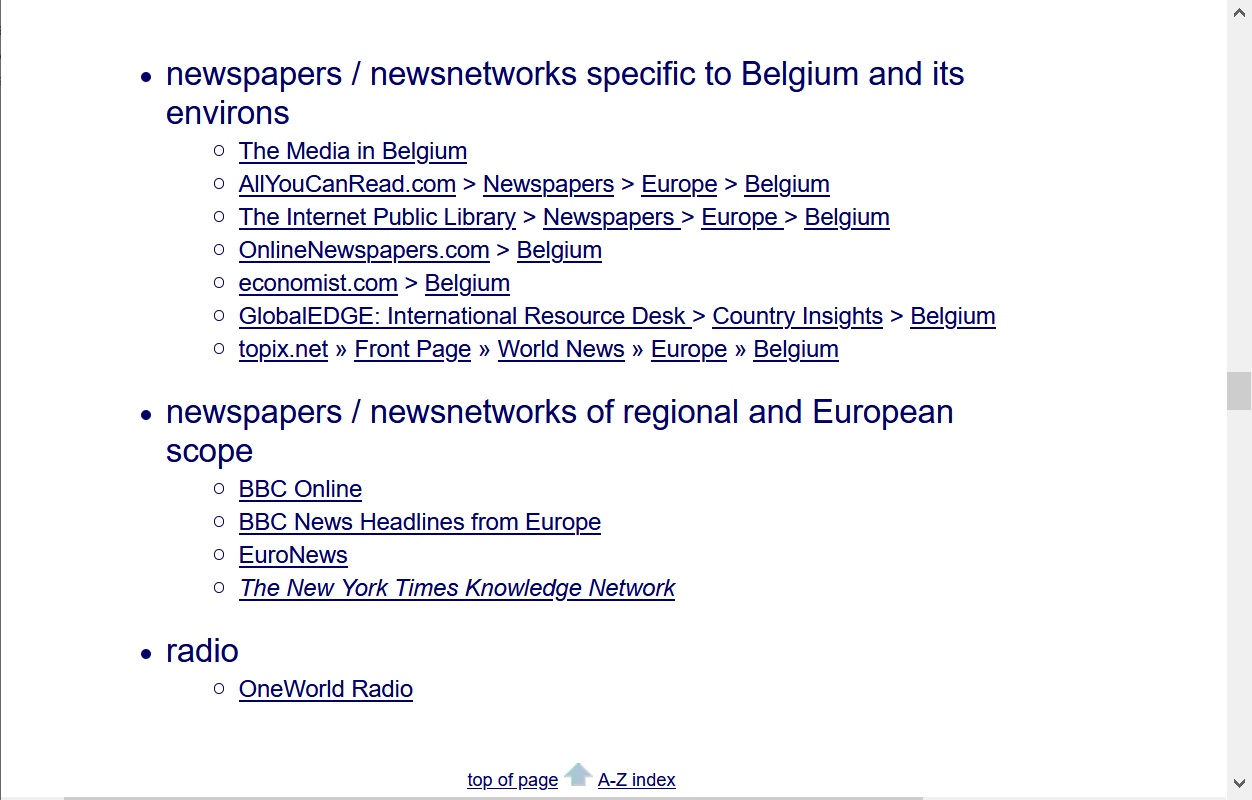 . . . about news and the media . . .
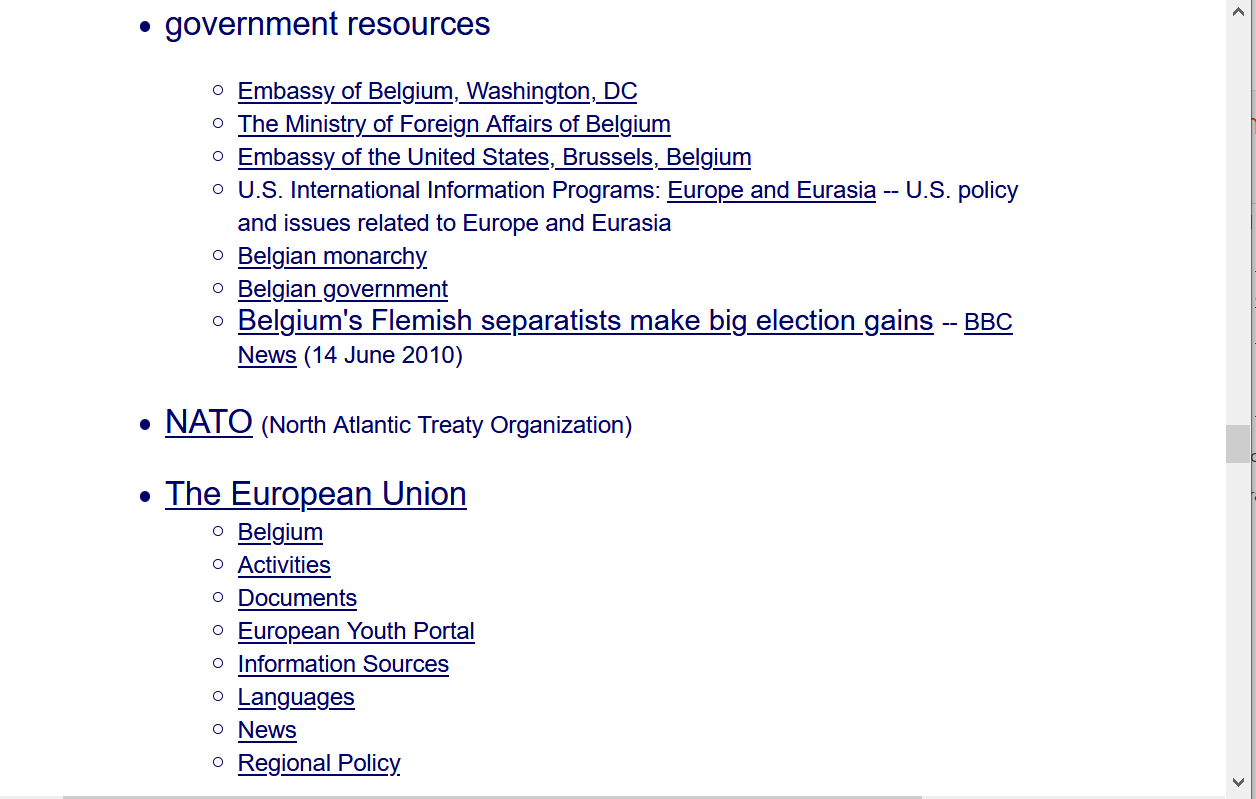 . . . about government and politics . . .
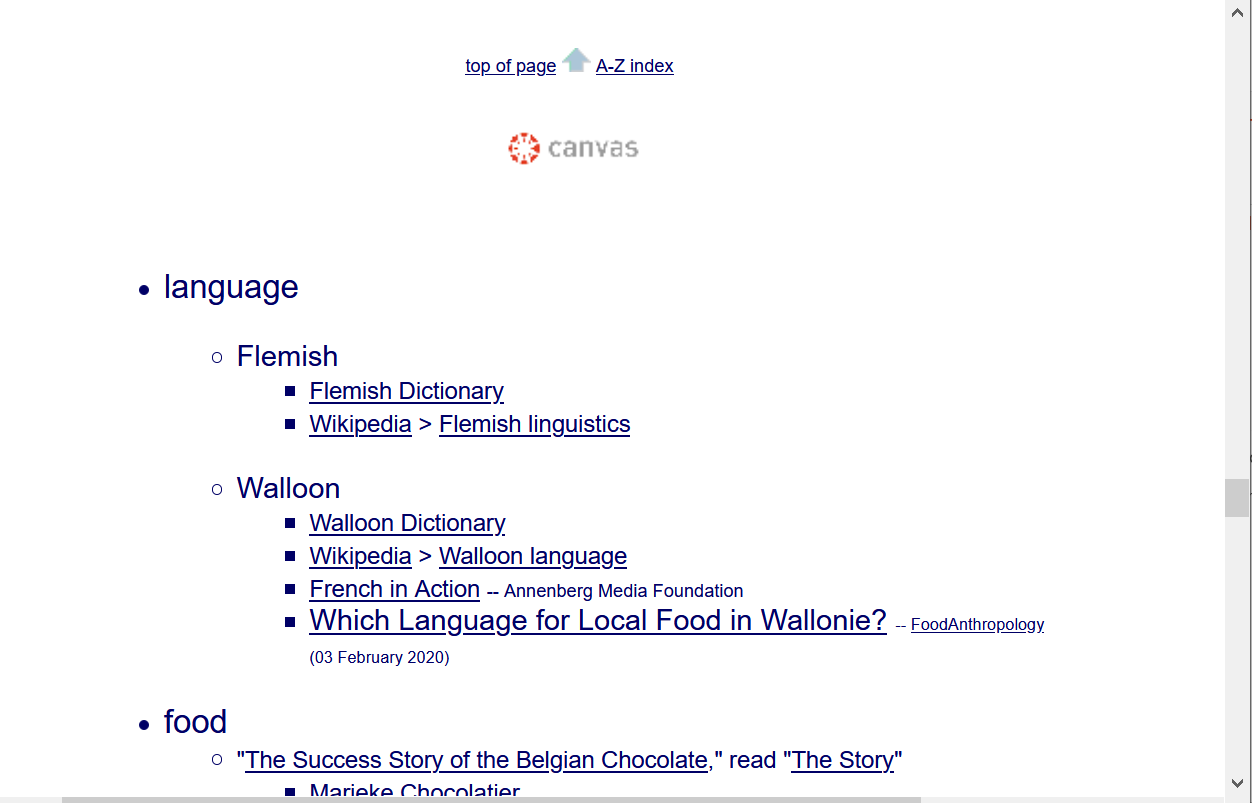 . . . about language . . .
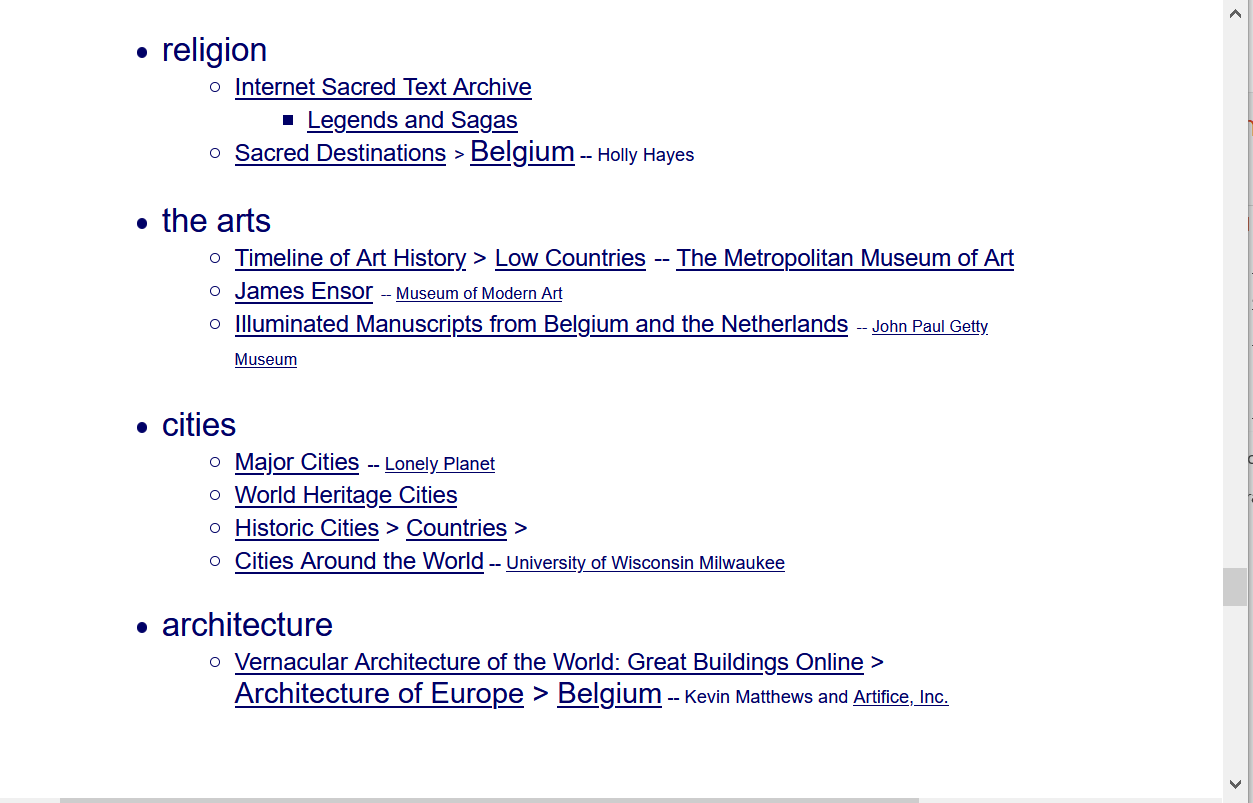 . . . about religion, the arts, and more . . .
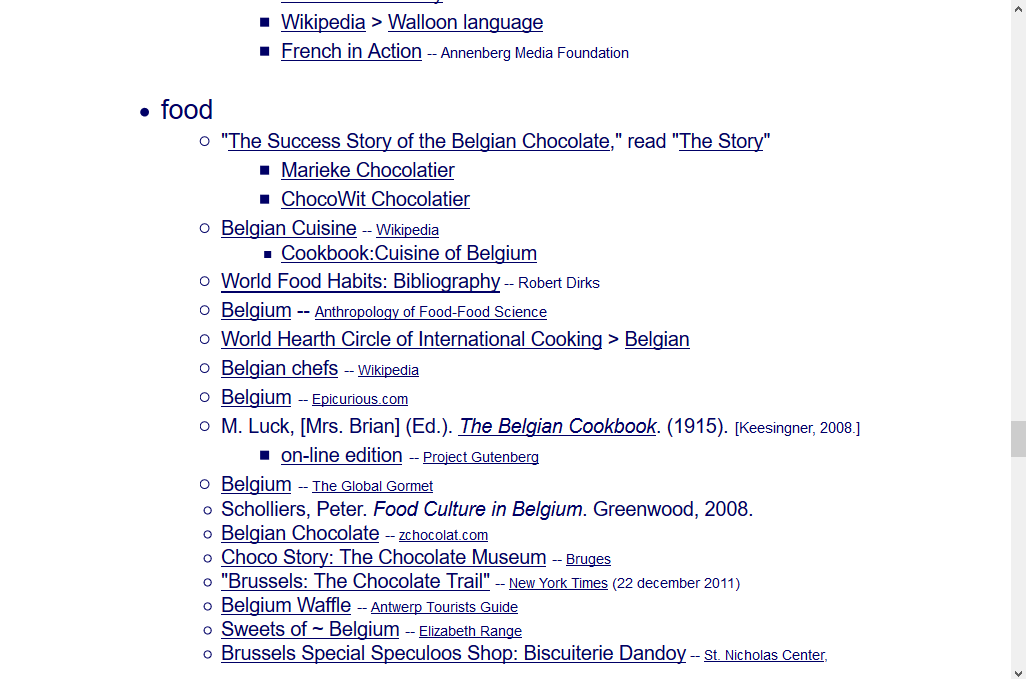 this is the food section of the Belgian class WebPage . . .
. . . about food . . .
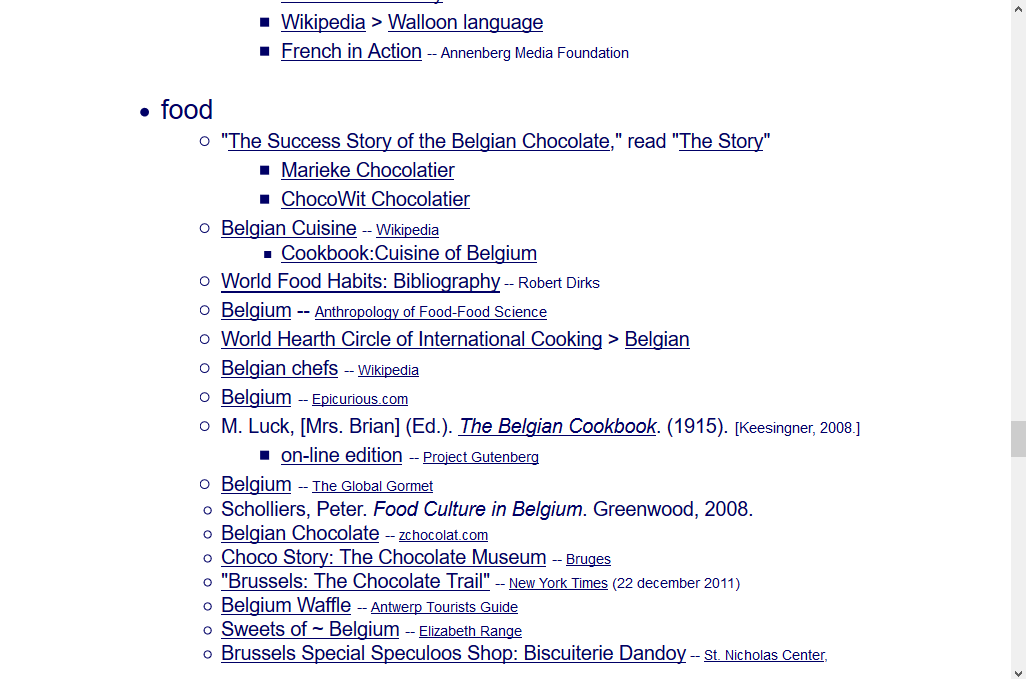 this is the food section of the Belgian class WebPage . . .
in the food section, for e.g., you can find a lot of information on Belgium cuisine . . .

and you might even note that they have some of the best chocolate in the world . . .

and that they DO love waffles (but each region has their own style and name – what we call the “Belgium Waffle” is a “Brussels Waffle”)
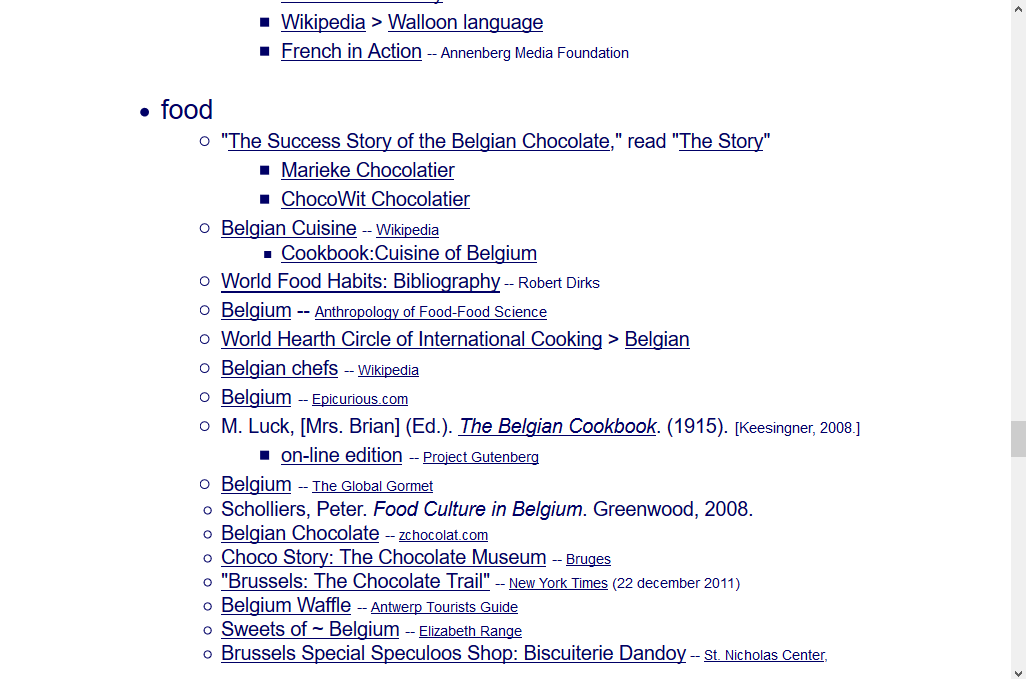 this is the food section of the Belgian class WebPage . . .
in the food section, for e.g., you can find a lot of information on Belgium cuisine . . .

and you might even note that they have some of the best chocolate in the world . . .

and that they DO love waffles (but each region has their own style and name – what we call the “Belgium Waffle” is a “Brussels Waffle”)
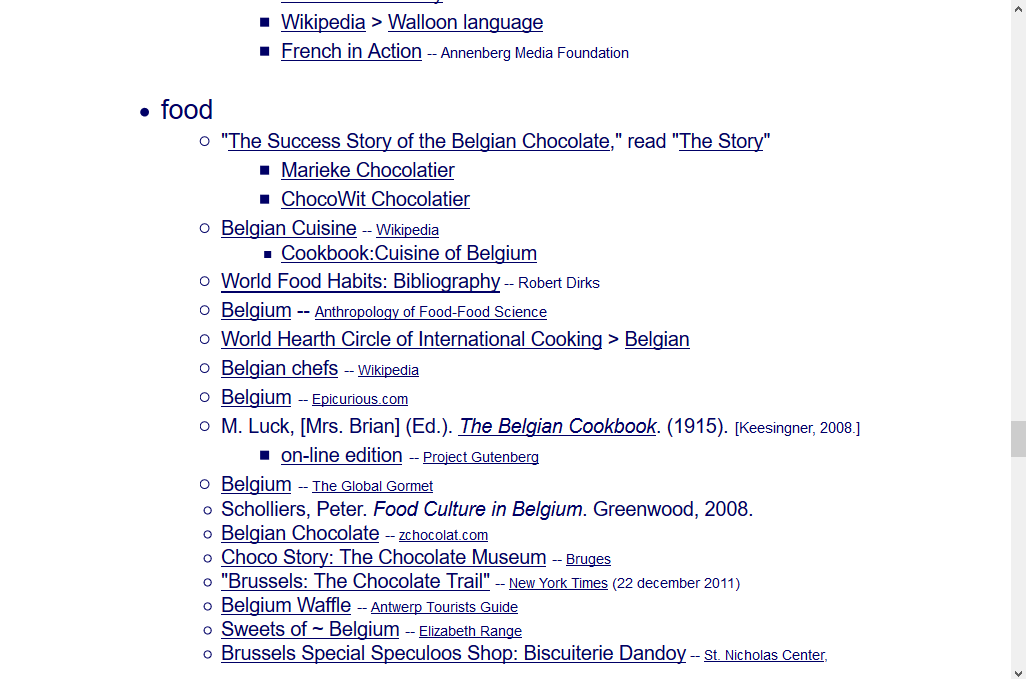 this is the food section of the Belgian class WebPage . . .
in the food section, for e.g., you can find a lot of information on Belgium cuisine . . .

and you might even note that they have some of the best chocolate in the world . . .

and that they DO love waffles (but each region has their own style and name – what we call the “Belgium Waffle” is a “Brussels Waffle”)
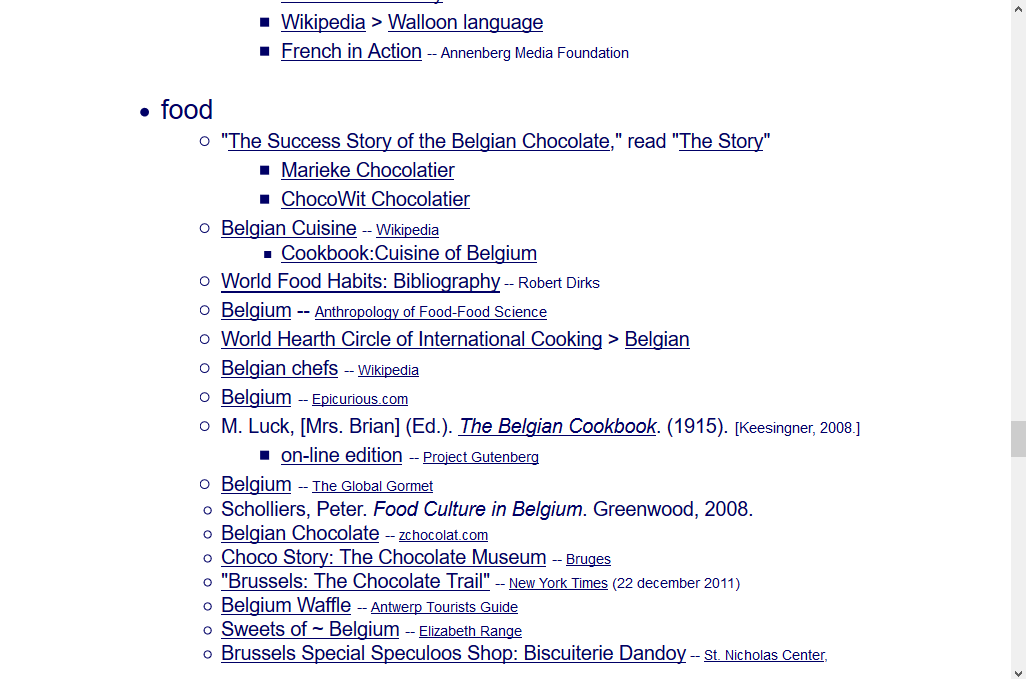 this is the food section of the Belgian class WebPage . . .
what we call the “Belgian Waffle” is what they call the “Brussels Waffle” and it’s the style eaten in the Brussels area

other areas of Belgium have their own styles
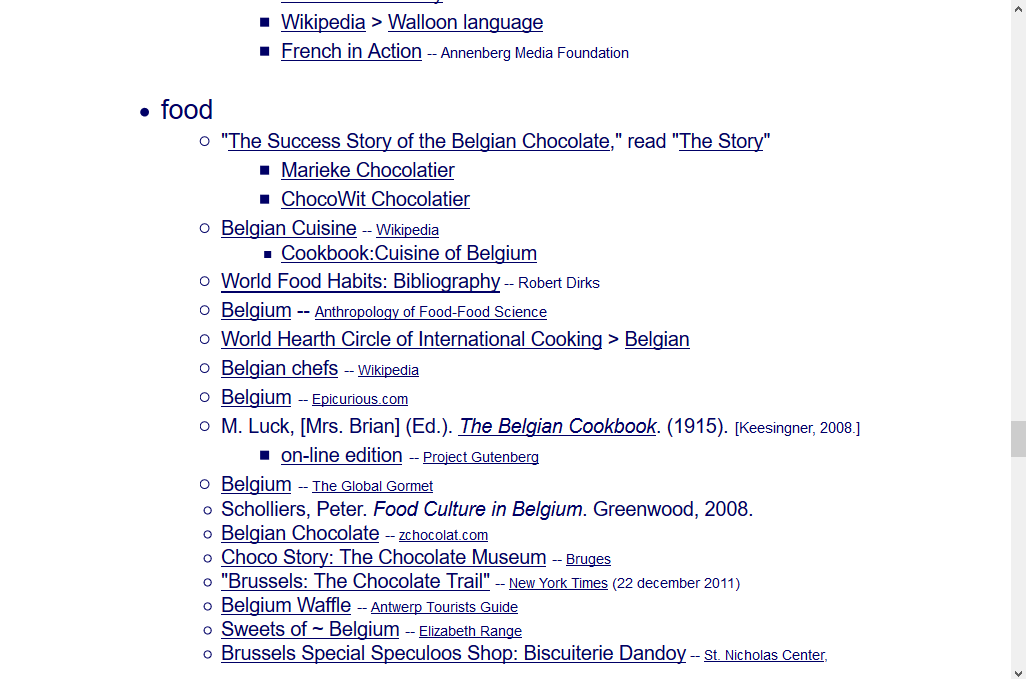 this is the food section of the Belgian class WebPage . . .
what we call the “Belgian Waffle” is what they call the “Brussels Waffle” and it’s the style eaten in the Brussels area

other areas of Belgium have their own styles
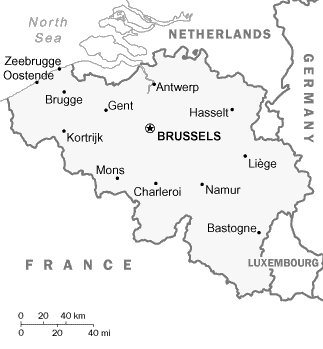 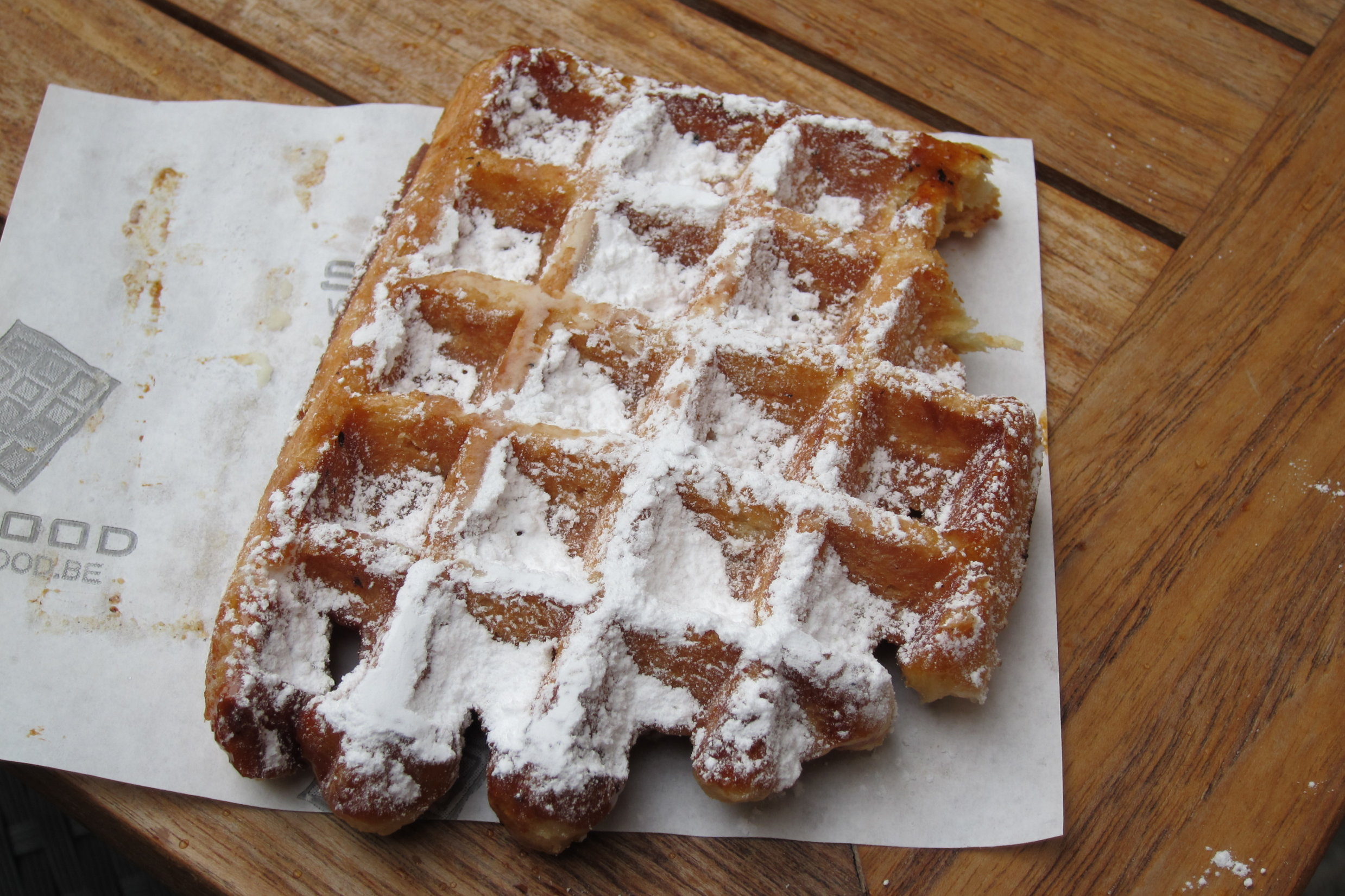 source
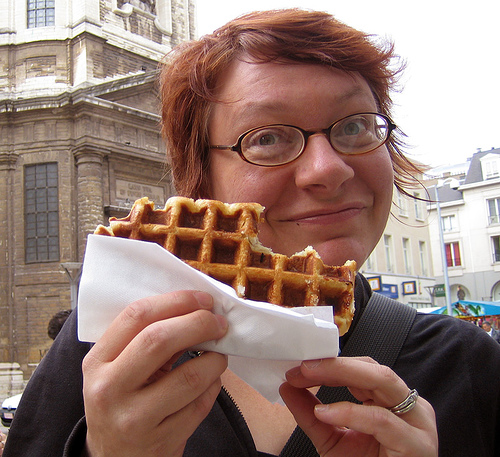 Eaten as you might eat a donut
source
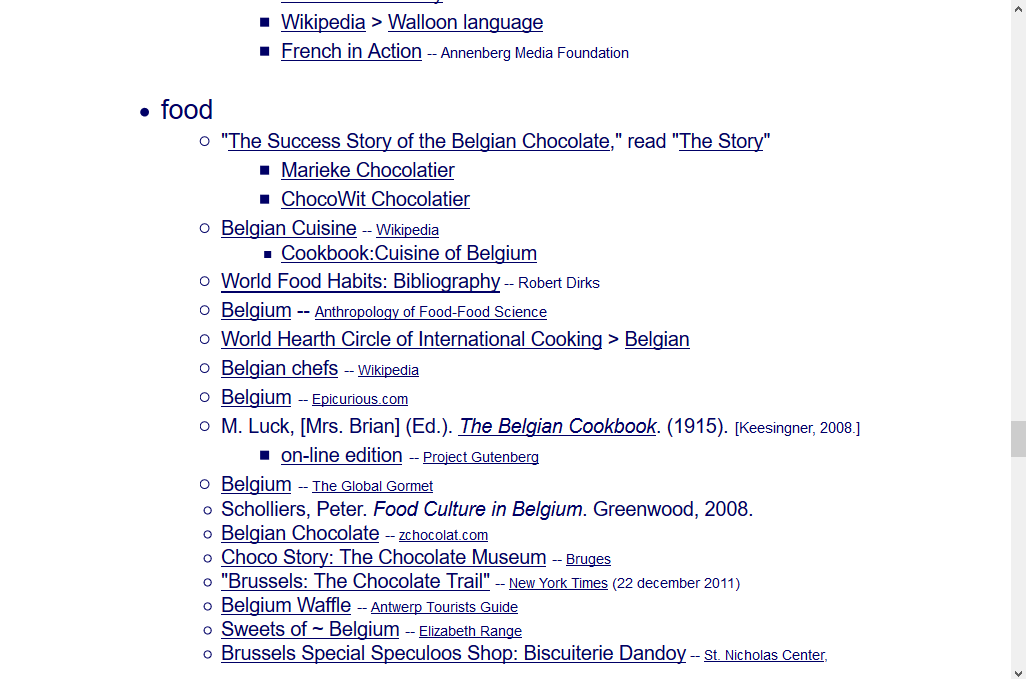 this is the food section of the Belgian class WebPage . . .
what we call the “Belgian Waffle” is what they call the “Brussels Waffle” and it’s the style eaten in the Brussels area

other areas of Belgium have their own styles . . .
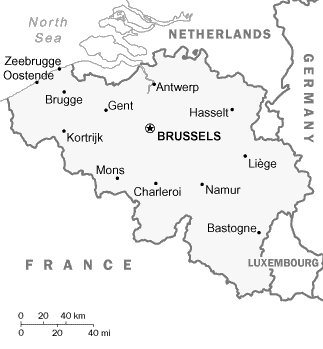 Liège waffle
(From the Walloon Region, Belgium’s most popular)
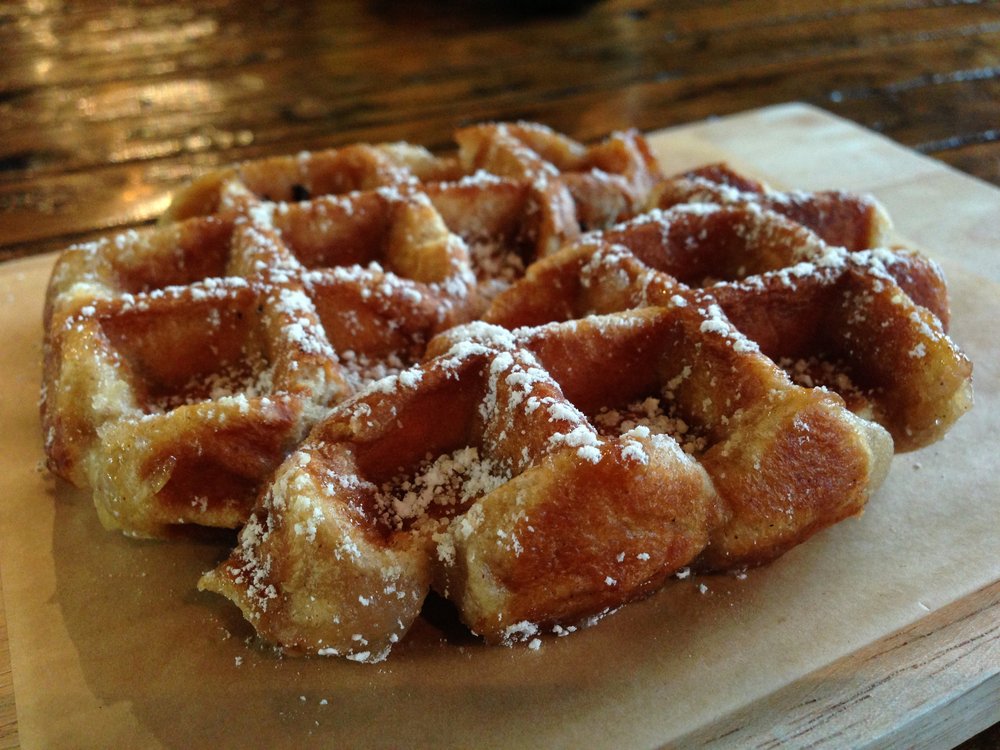 Liège waffle
(From the Walloon Region, Belgium’s most popular)
source
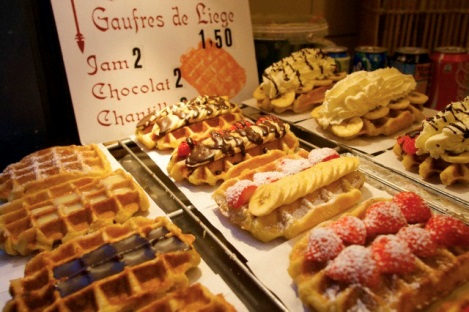 Source: Roufs and Roufs, Sweet Treats
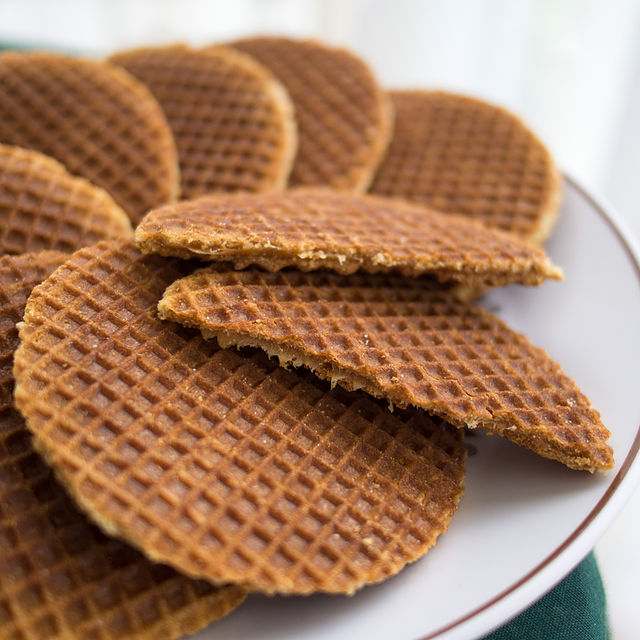 the popular Stroopwafels (syrup waffles) 
were first made in Gouda, The Netherlands,
which is also famous for its cheese . . .
Source Wikipedia
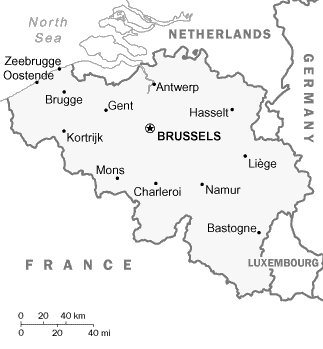 Gouda
the popular Stroopwafels (syrup waffles) 
were first made in Gouda, The Netherlands,
which is also famous for its cheese . . .
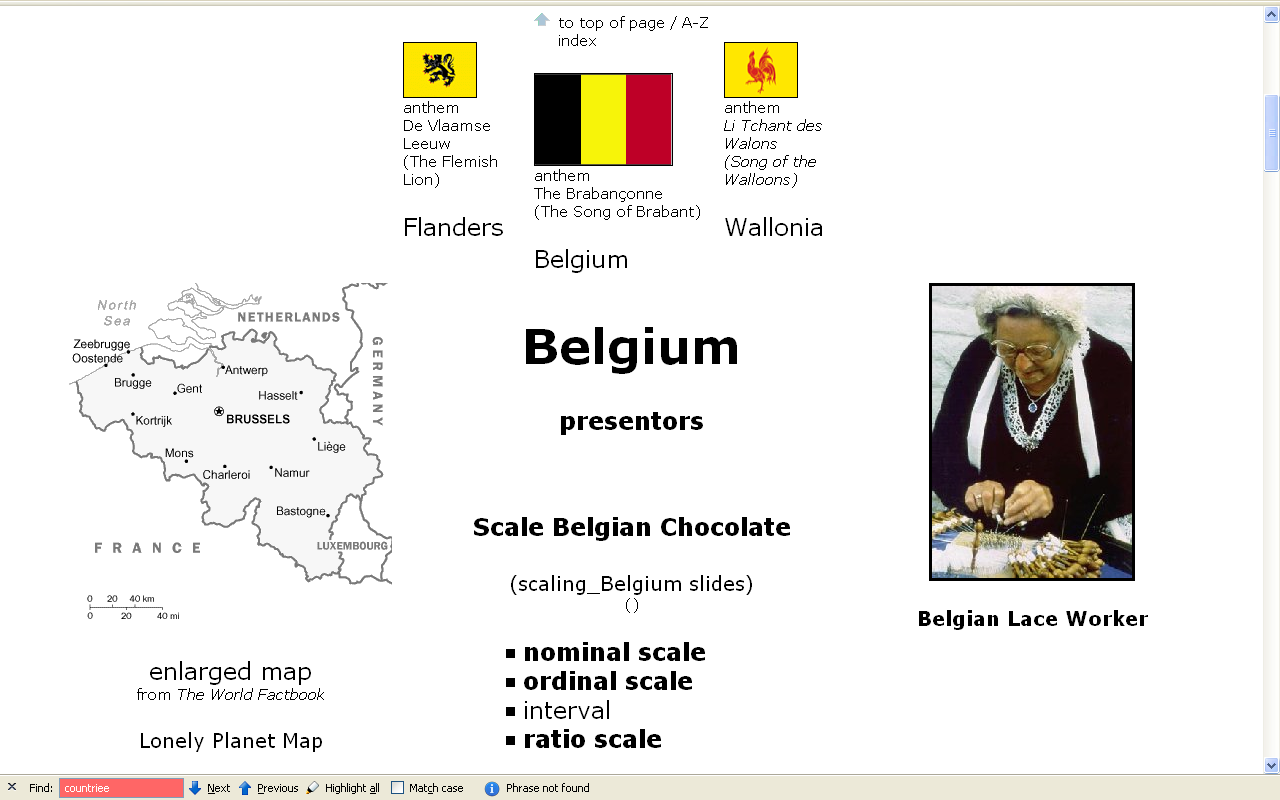 the term “Belgium Waffle” was invented as a marketing ploy to sell waffles to Americans at a World’s in America
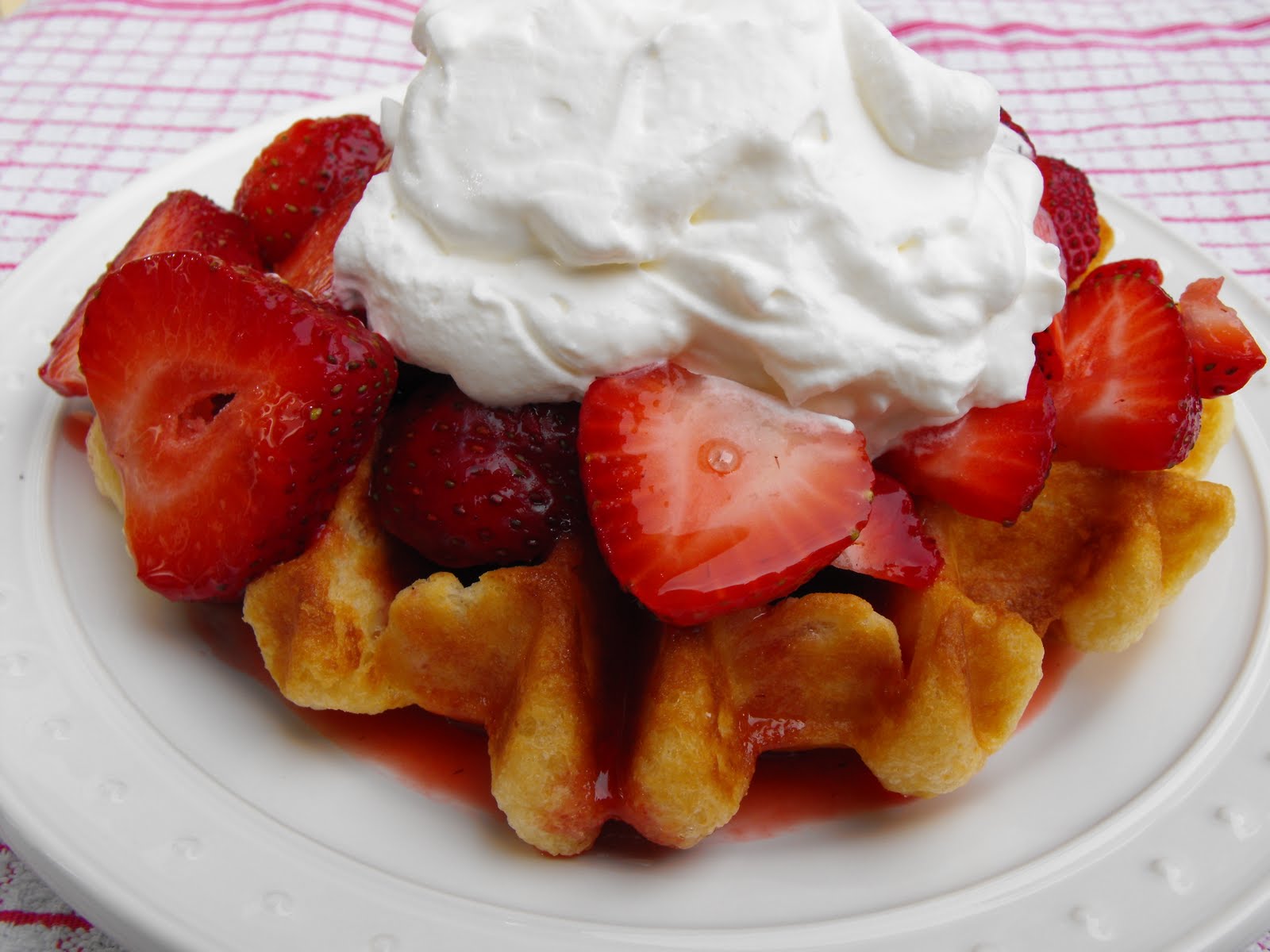 the term “Belgium Waffle” was invented in American 
as a (very successful) marketing ploy . . .
source
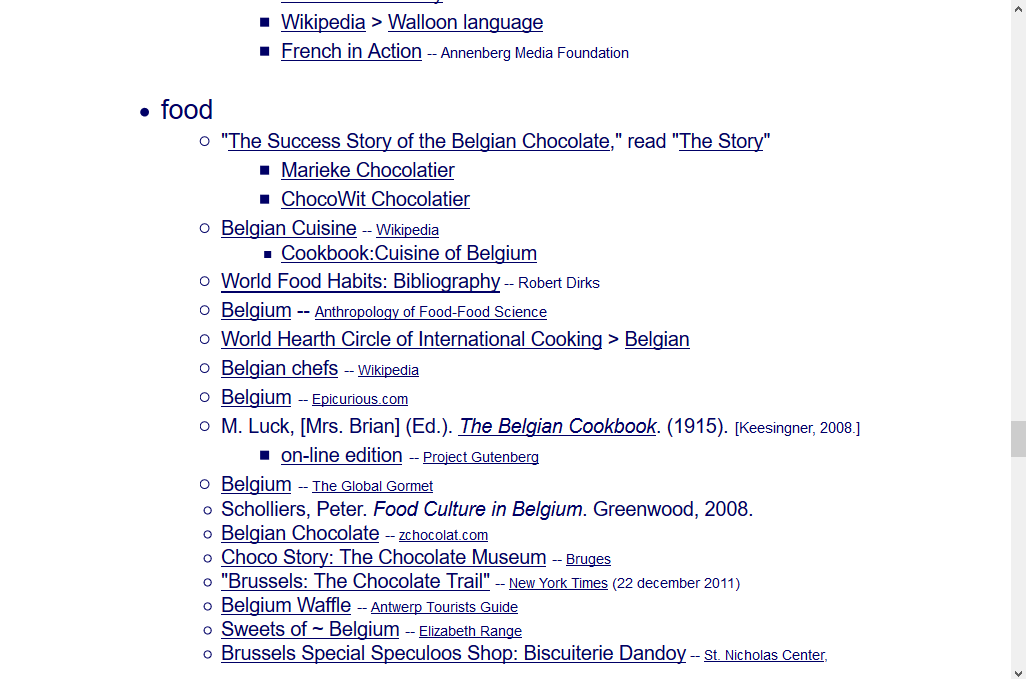 this is the food section of the Belgian class WebPage . . .
you probably will not find too much on-line about it, but the horsemeat sausages are really wonderful . . .

Really . . .
wonderful.
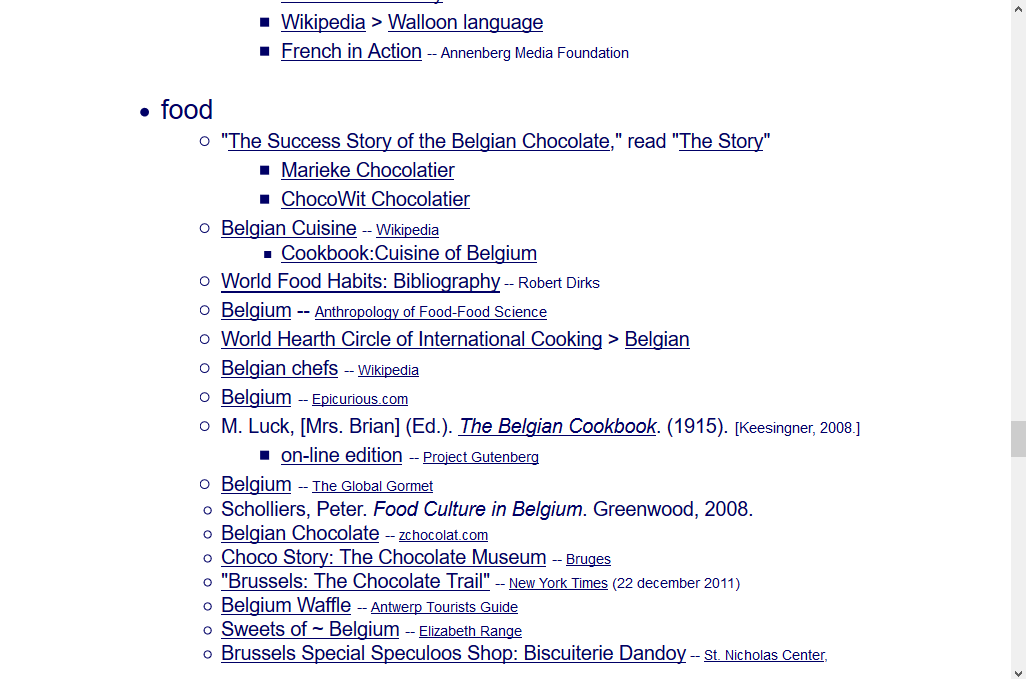 this is the food section of the Belgian class WebPage . . .
you probably will not find too much on-line about it, but the horsemeat sausages are really wonderful . . .

really . . .
wonderful.
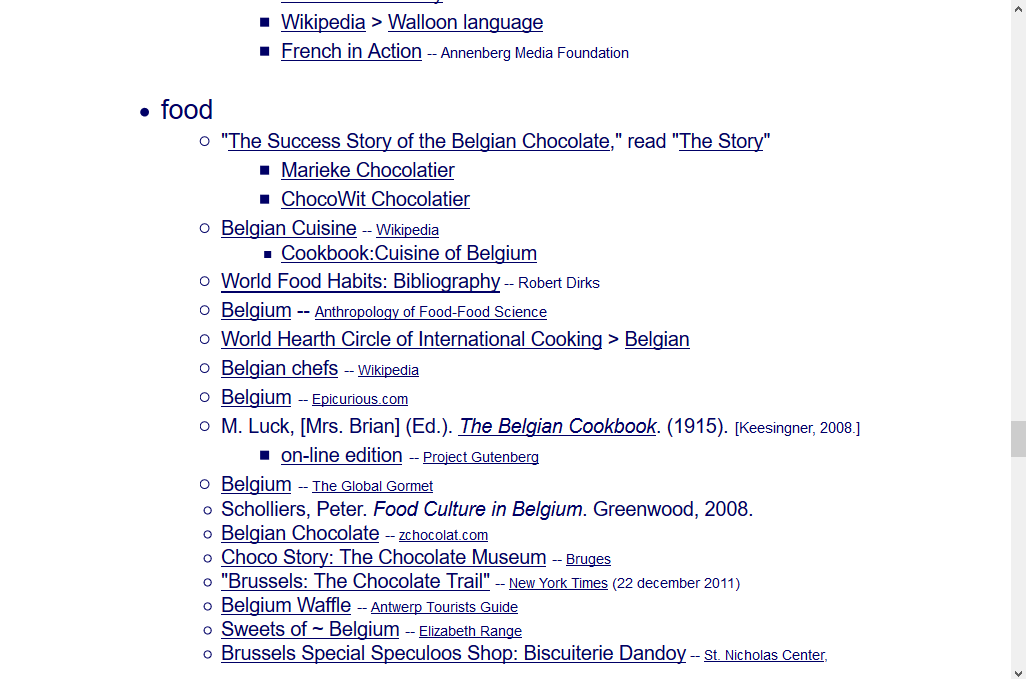 this is the food section of the Belgian class WebPage . . .
you probably will not find too much on-line about it, but the horsemeat sausages are really wonderful

really . . .
wonderful . . .
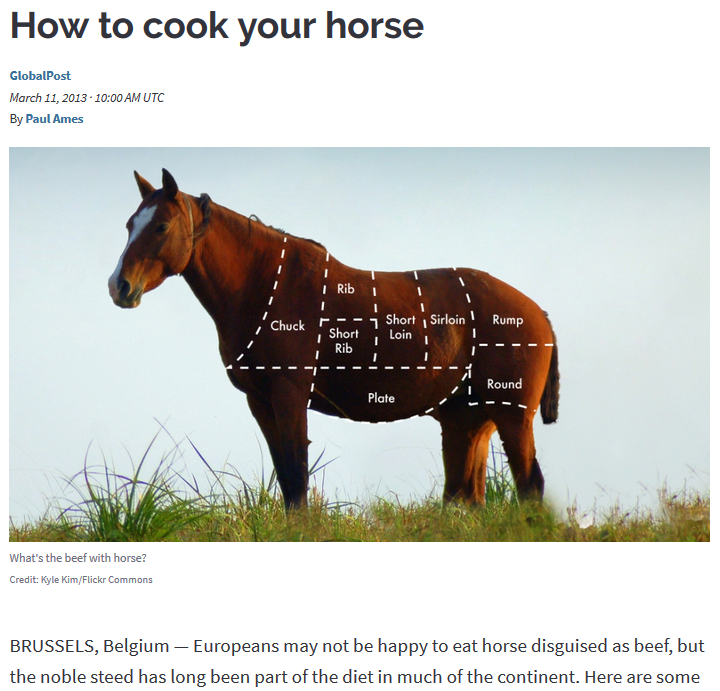 https://www.pri.org/stories/2013-03-11/how-cook-your-horse
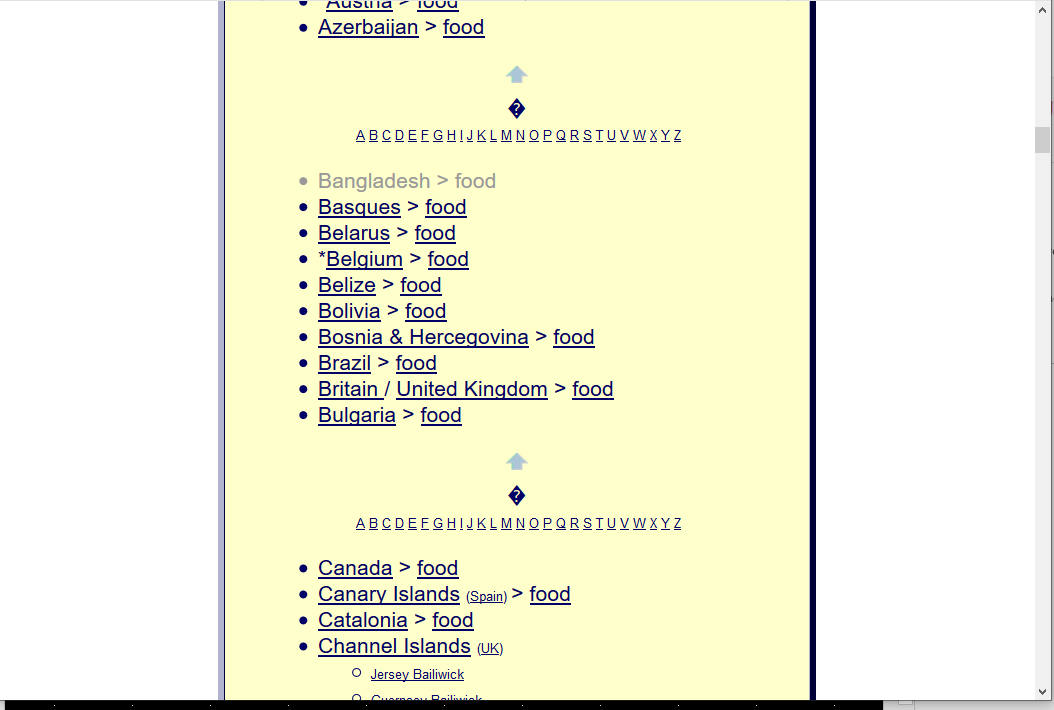 REM: to go directly to a country’s food section just click on “food” from the index page . . .
or go to the country from you’re 
A-Z index on your Canvas page . . .
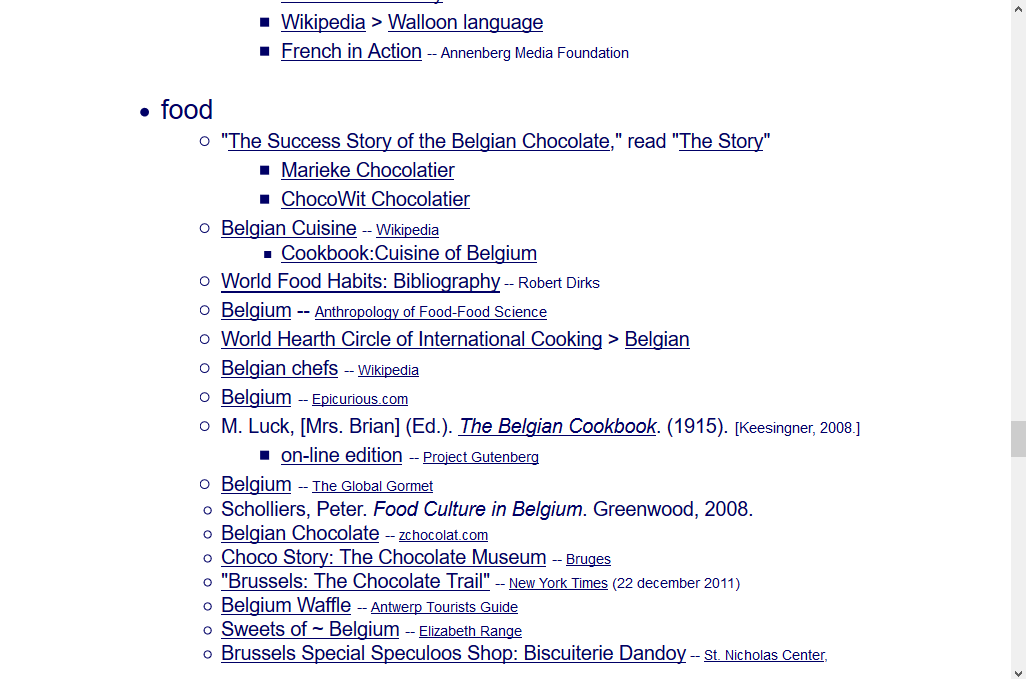 this is the food section of the Belgian class WebPage . . .
. . . and that will get you there directly
. . . and at the bottom of each country page there is a collection of WebSites that could be useful for things like your class project . . .
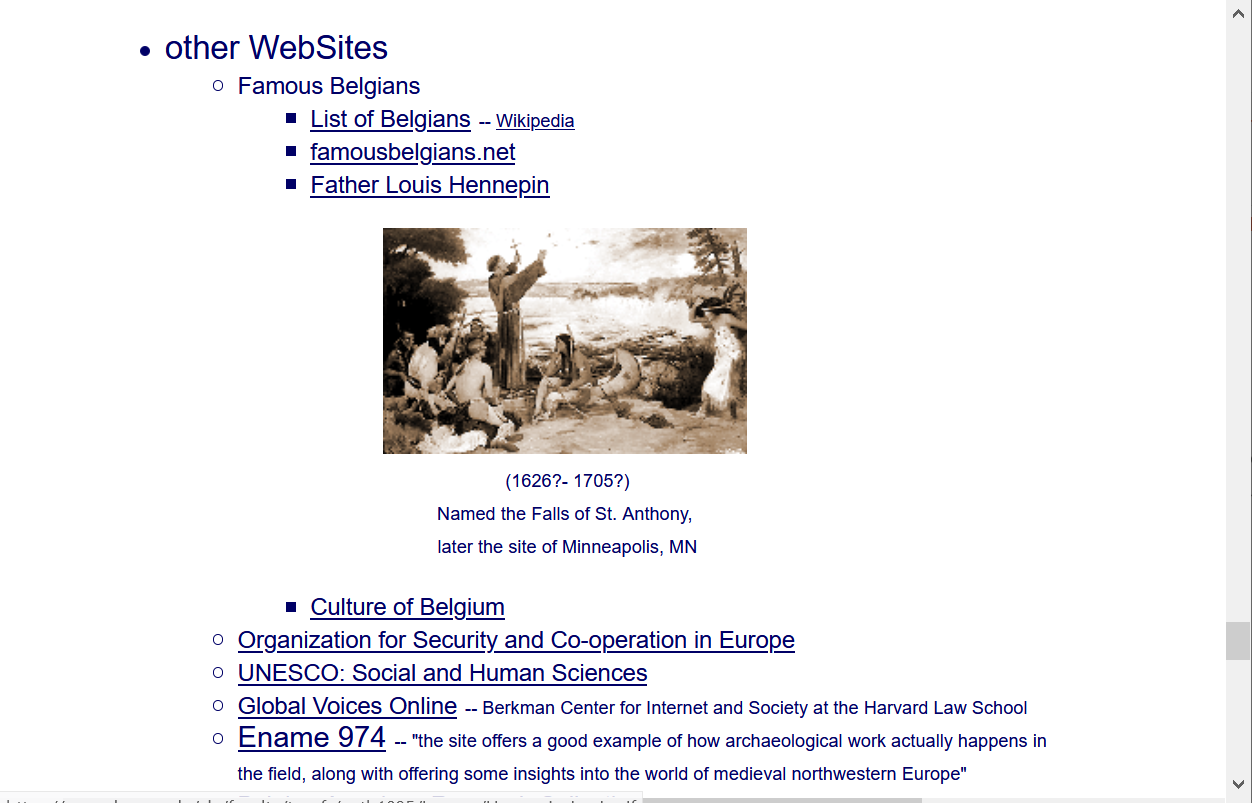 . . . links to other useful WebSites . . .
They will be useful later on with your project . .
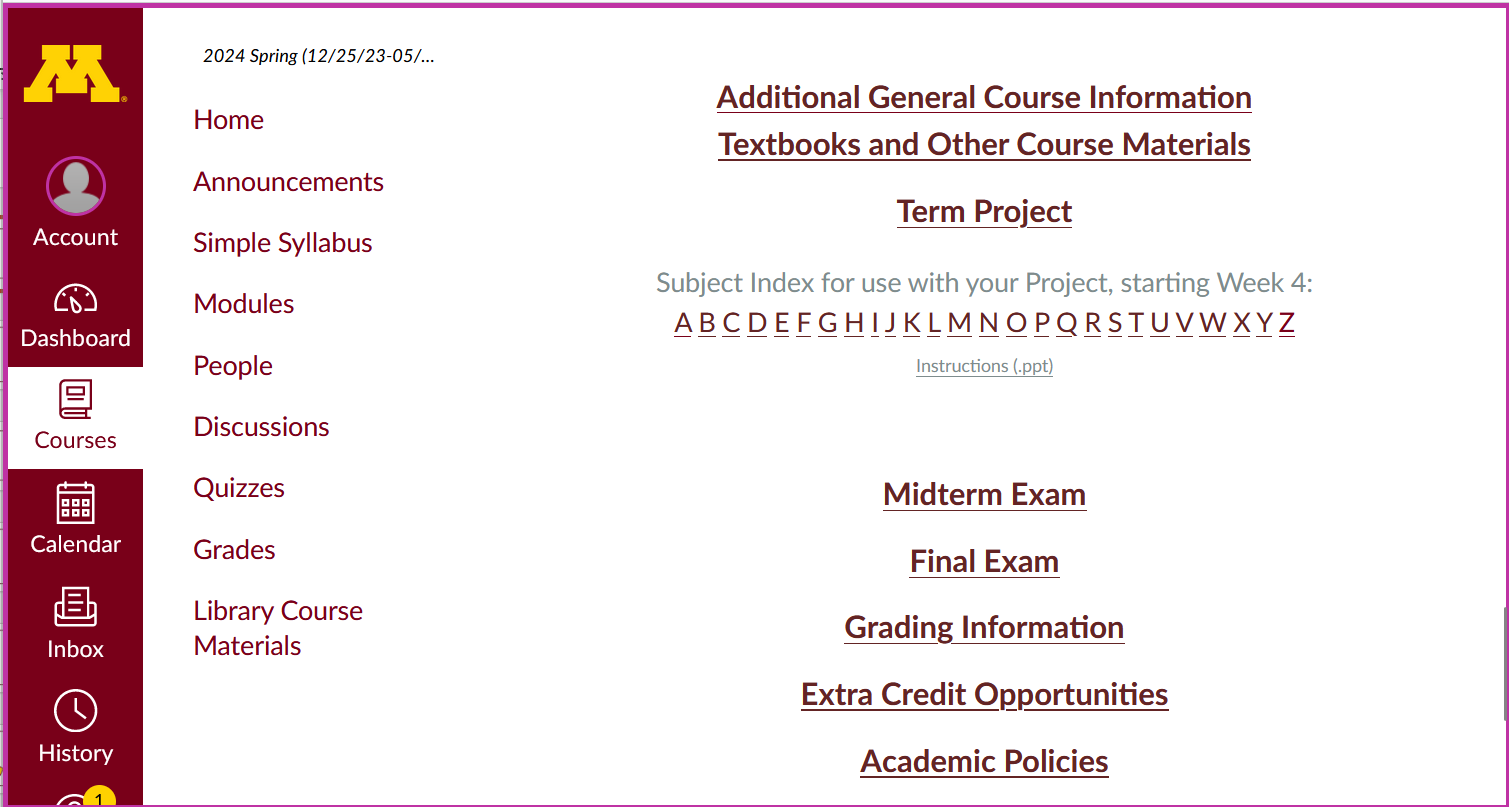 or go to the country from you’re 
A-Z index on your Canvas pages . . .
REM
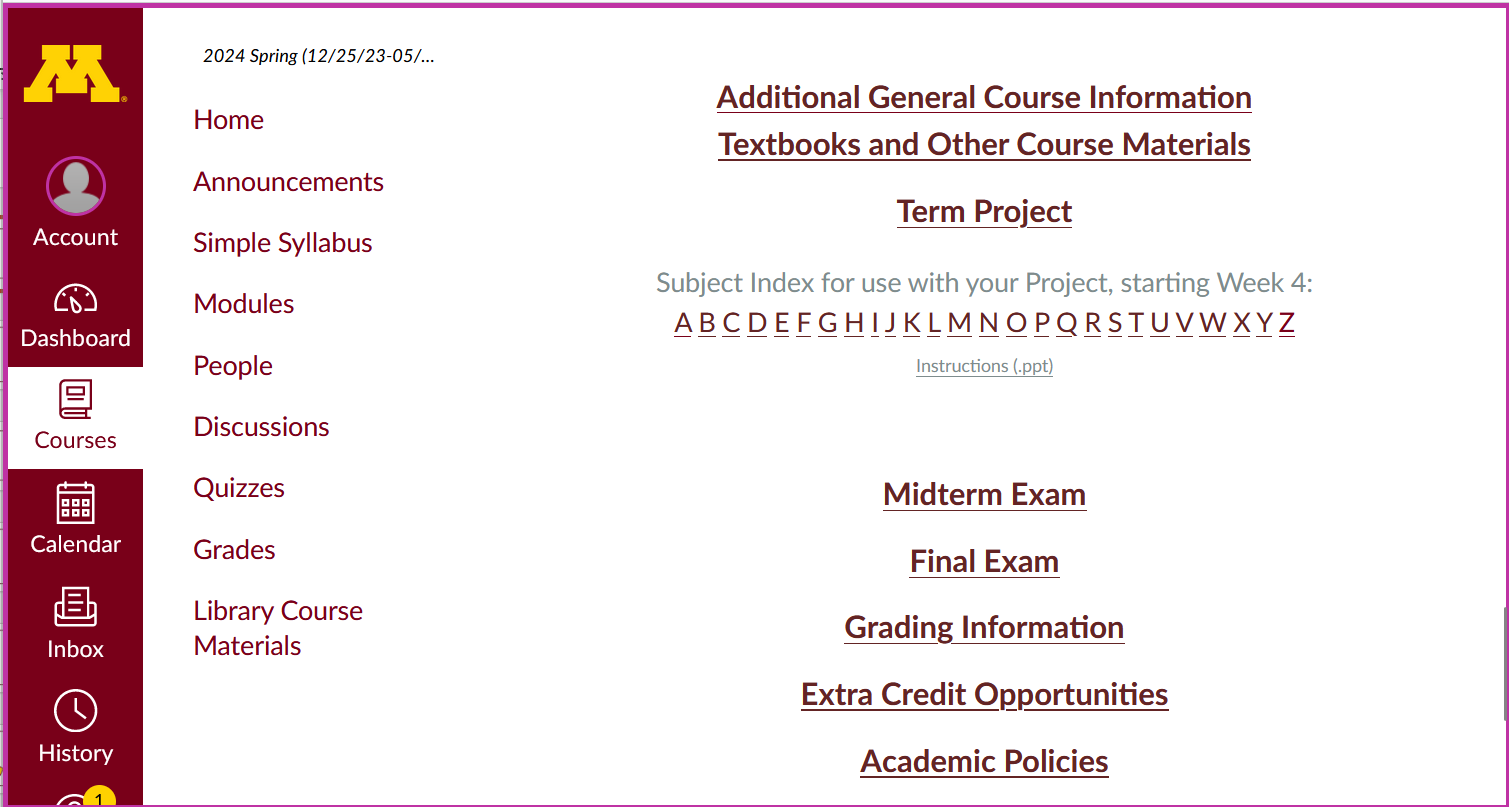 A-Z links
REM:
To go to any country (or region, or subject matter) simply go to the A-Z index at the top of any WebPage click on the first letter of the items you want . . . and “Bob’s your Uncle. . . .”
REM
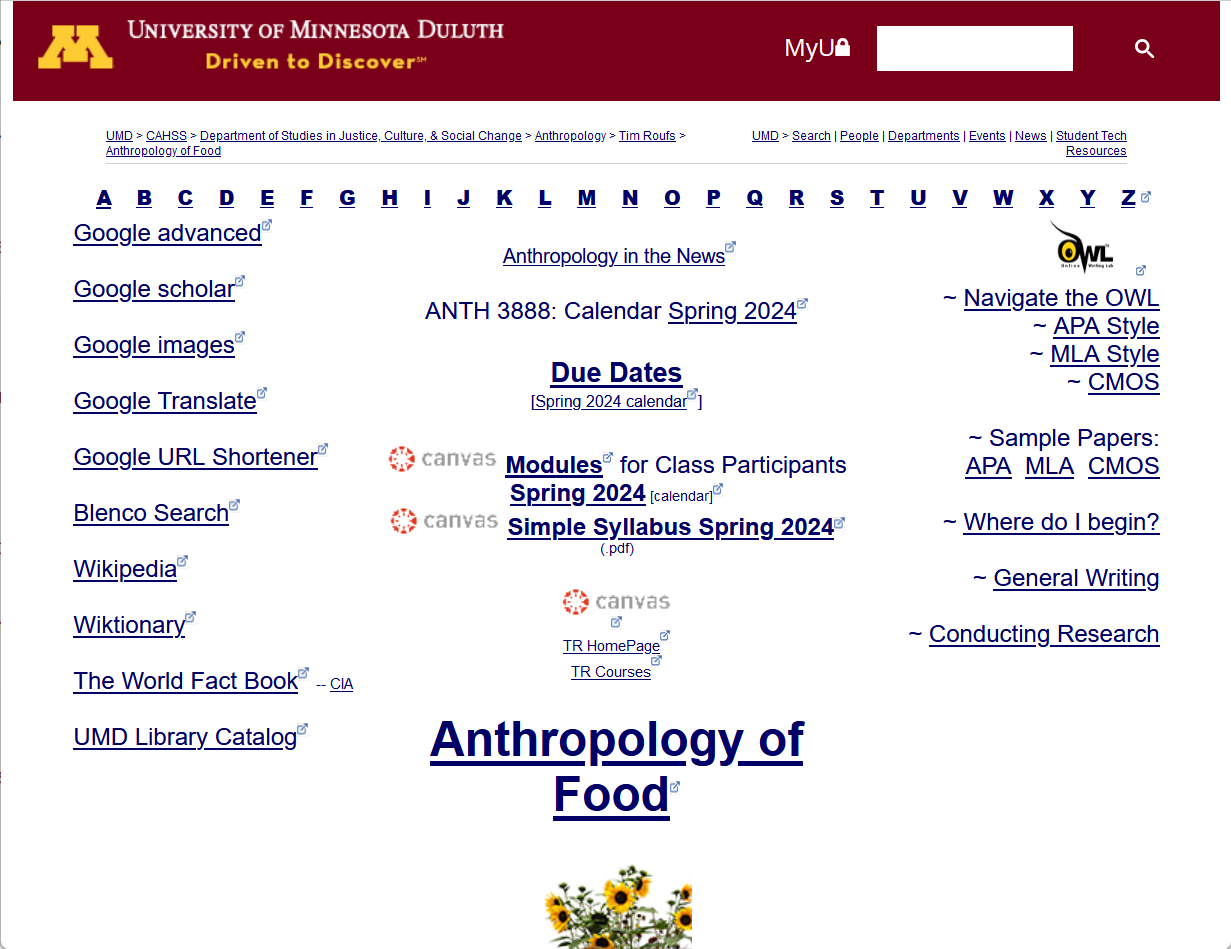 REM
A-Z Subject Index Links
Bon Appétit!
Bon Appétit!
The French-speaking Wallonians like to hear you talk like that
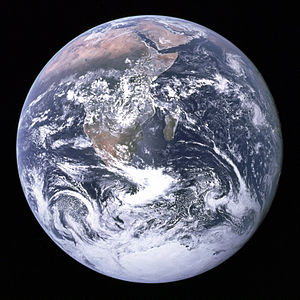 Use your imagination and
Explore
Cuisines
around the World . . .